Metric-Based Cybersecurity Evaluation Methodology for Industrial Embedded Systems
Ángel Longueira Romero
[Speaker Notes: Hola, buenos días a todos, y gracias por venir. Me llamo Ángel, y voy a contaros el trabajo llevado a cabo durante la tesis titulada «Metodología de evaluación de la ciberseguridad para sistemas embebidos basada en métricas».]
This is me
Hello!
I am Ángel Longueira
I am currently working on my PhD both at IKERLAN in the Cybersecurity Embedded Systems Team, and at MU.
alongueira@Ikerlan.es
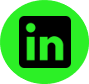 Ángel Longueira Romero
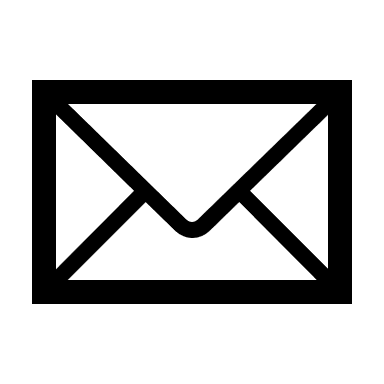 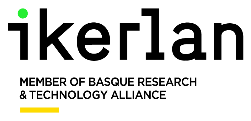 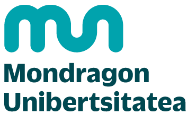 2
[Speaker Notes: Me llamo Ángel, y estoy hacienda la tesis en el equipo de ciberseguridad en Sistemas Embebidos en IKERLAN, y con el grupo de investigación de análisis de datos y ciberseguridad de la MU, desde marzo del 2019. Antes de entrar en materia, me gustaría dar las gracias a mis directores de tesis, Iñaki Garitano (de la MU) y Rosa Iglesias (de Ikerlan), así como a Jose Luis Flores (de Ikerlan), por su inestimable ayuda.

Grupo de investigación: Análisis de datos y ciberseguridad  Departamento: Electrónica e informática]
1. INTRODUCTION
2. Background
3. Literature Review
4. Research Methodology
5. Contributions
6. Conclusions and future work
3
[Speaker Notes: Este va a ser la estructura de la presentación:

Voy a empezar introduciendo el problema que pretendemos resolver con esta tesis
Luego, comentaré los términos clave que son necesarios a lo largo de la presentación
Y después entraremos en materia explicando un poco el estado del arte, y los resultados que obtuvimos
A continuación, comentaré cuáles son las hipótesis que hemos planteado, y cómo pretendemos ponerlas a prueba.
Y finalmente, hablaremos de las contribuciones que hemos hecho, y las conclusiones que hemos extraído, junto con el trabajo futuro.]
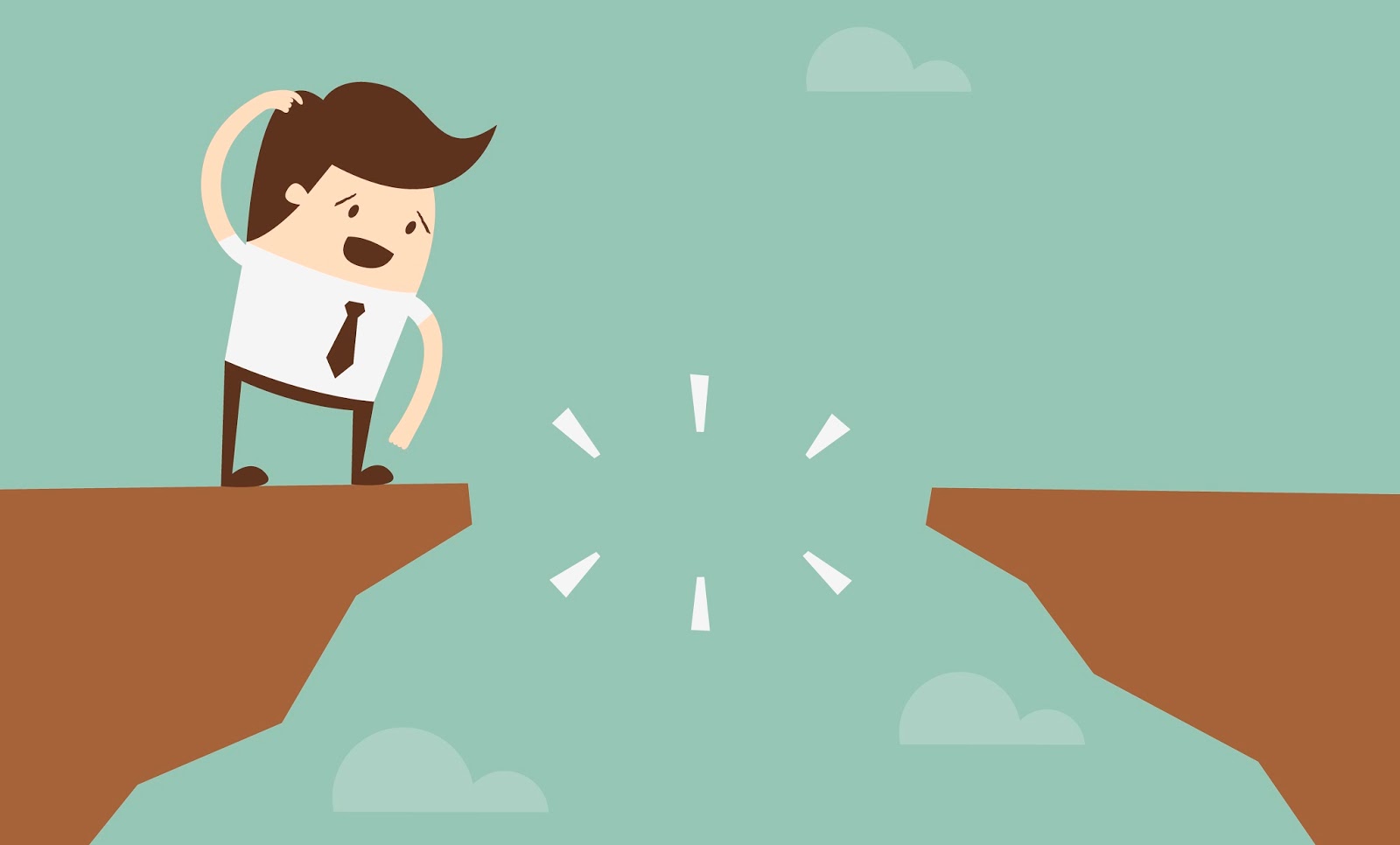 IKERLAN.
WHERE TECHNOLOGY  IS AN ATTITUDE
1
Context and Problem
4
Introduction
THEY PERFORM ALL KINDS OF CRITICAL OPERATIONS
DRIVING FORCE OF THE INDUSTRY
EMBEDDED SYSTEMS
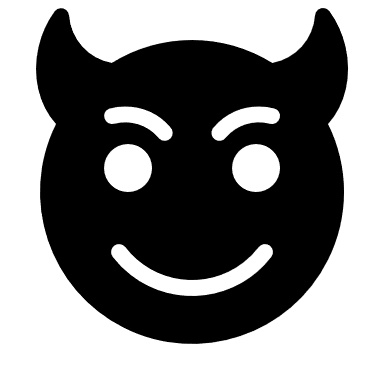 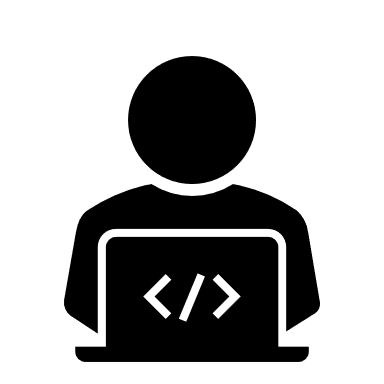 INCREASING CONNECTIVITY CAPABILITIES
INCREASING COMPLEXITY
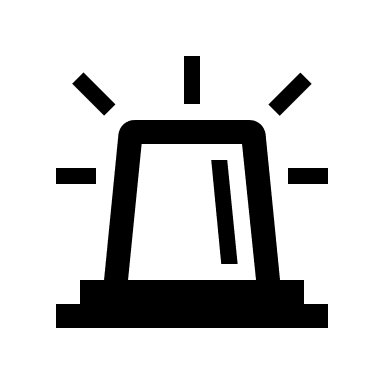 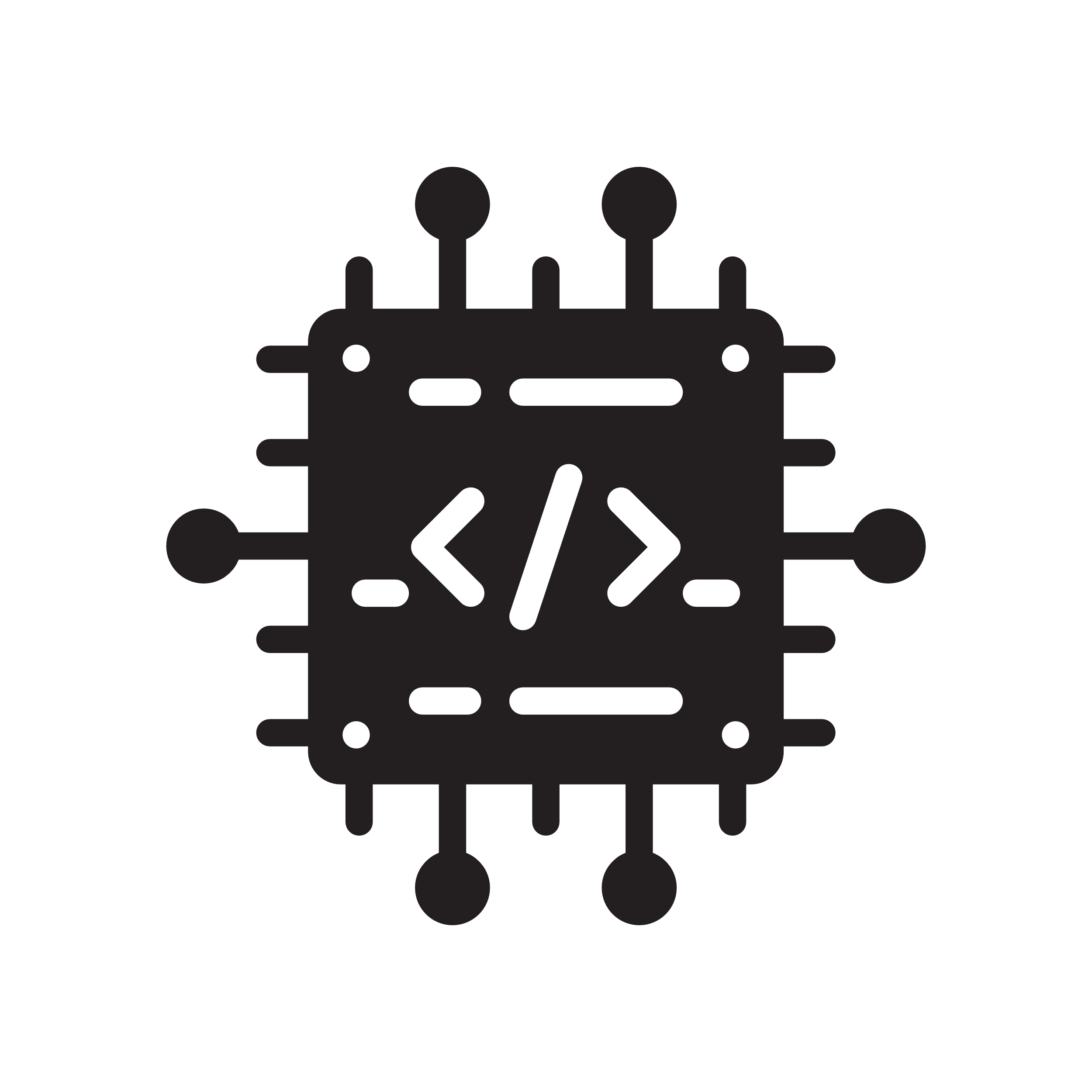 GROWING IN NUMBER
REUSE OF OPEN SOURCE AND COTS
5
[Speaker Notes: Hoy en día, los sistemas embebidos se han convertido en la fuerza motriz detrás del Desarrollo tecnológico que estamos experimentando, con una fuerte presencia en sectores como:

Fabricación,
transporte, 
energía, 
telecomunicaciones, 
salud y 
defensa.

Probando ser una pieza clave en la industria cuya importancia va en aumento, ya que normalmente realizan tareas críticas en esos sectores.

Además, sus conectividad va en aumento, tanto entre ellos, como con Internet. Lo que lleva a un aumento en su complejidad.

Por último, también están aumentando rápidamente en número, a ser más fáciles de fabricar, con el uso de elementos OpenSource, y productos de terceros que se pueden integrar directamente en el diseño del sistema embebido. 

Este escenario propicia un aumento en el número de amenazas a las que tienen que hacer frente los ES, hacendo que sean un objetivo muy atractivo para los atacantes, por el valor que pueden obtener.]
Introduction
EMBEDDED SYSTEMS
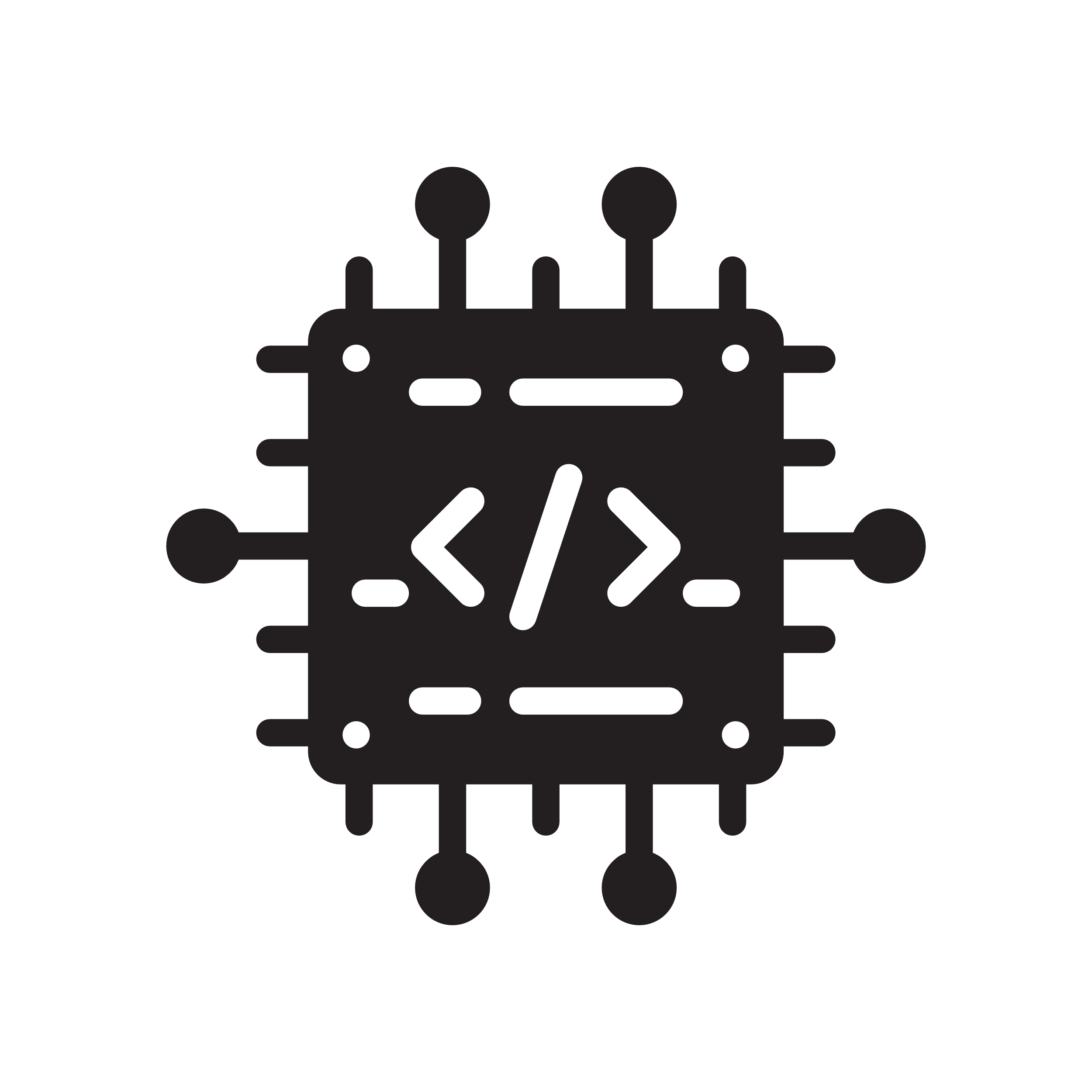 How can we know if an ES is secure enough?
They must be protected
6
[Speaker Notes: Entonces, vamos que los Ess son una pieza clave que hay que proteger. Pero, ¿Cómo podemos saber si son seguros? ¿Y cómo podemos hacerlo de una forma repetible, reproducible, y que permita conocer la evolución a lo largo del tiempo?]
Introduction
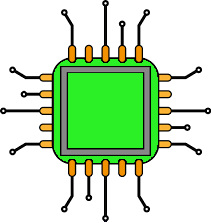 EVALUATION METHODOLOGY
EVOLUTION OVER TIME
ES
PROCESS
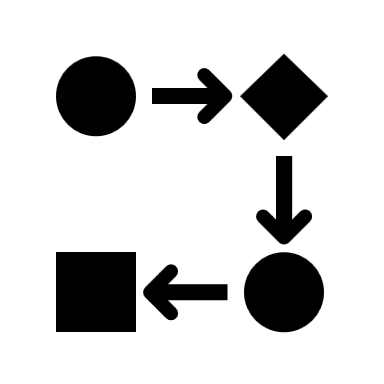 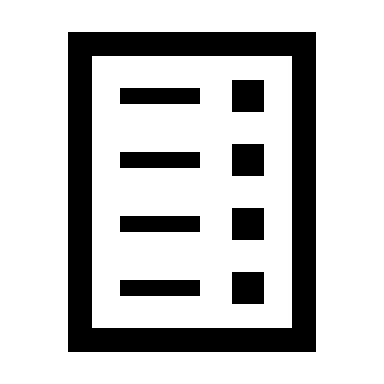 COMPARABLE RESULTS
DESIGN
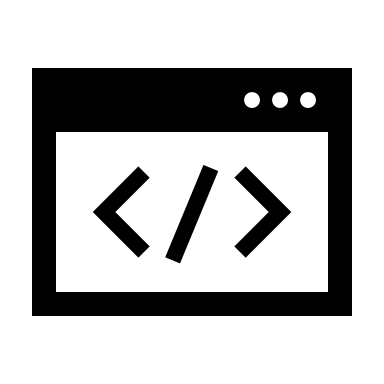 REPORTING
SOURCE CODE
ORIENTED TO ES
7
[Speaker Notes: Durante el planteamiento de esta tesis, vimos que era necesario un proceso que permitiese analizar el propio ES, junto con el diseño o el código fuente. Con la intención de obtener un resultado comparable, que permita hacer un seguimiento del nivel de la ciberseguridad a la largo del tiempo, y acompañado de un informe que especifique cómo se ha llevado a cabo ese proceso.

Ese proceso se corresponde con una metodología de evaluación de la ciberseguridad.]
Introduction
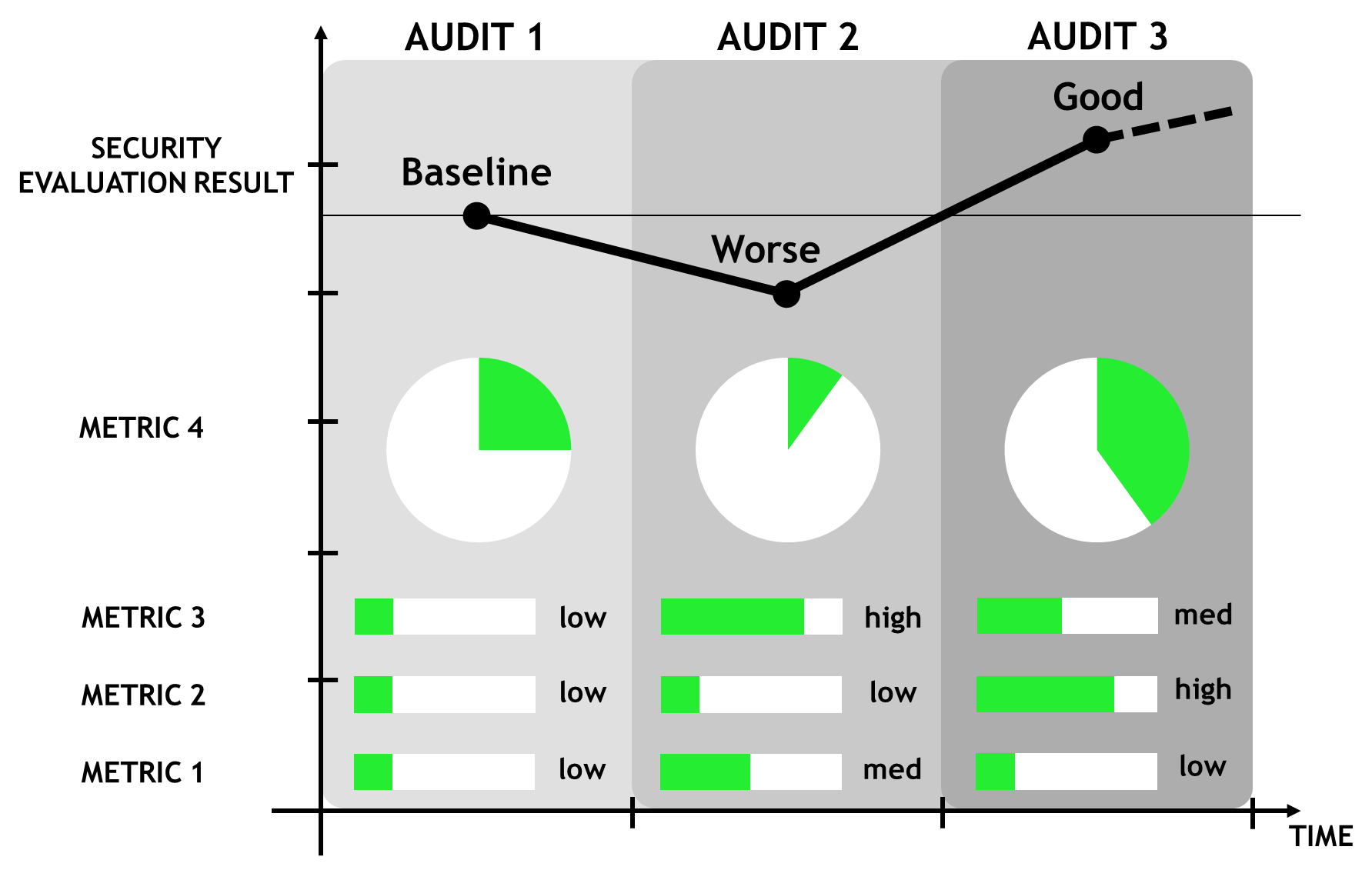 8
[Speaker Notes: Si no se le hace ningún tipo de evaluación a un dispositivo, tenderá a ser más inseguro con el descubrimiento de nuevas vulnerabilidades. En cambio, realizando evaluaciones periódicas, que puedan ser comparables, podemos integrar las contramedidas pertinentes en cada caso para que el nivel de ciberseguridad esté dentro de valores aceptables.

Este diagrama es lo que se pretende conseguir con esta tesis: una metodología de evaluación que permita hacer ese seguimiento temporal del estado del dispositivo.]
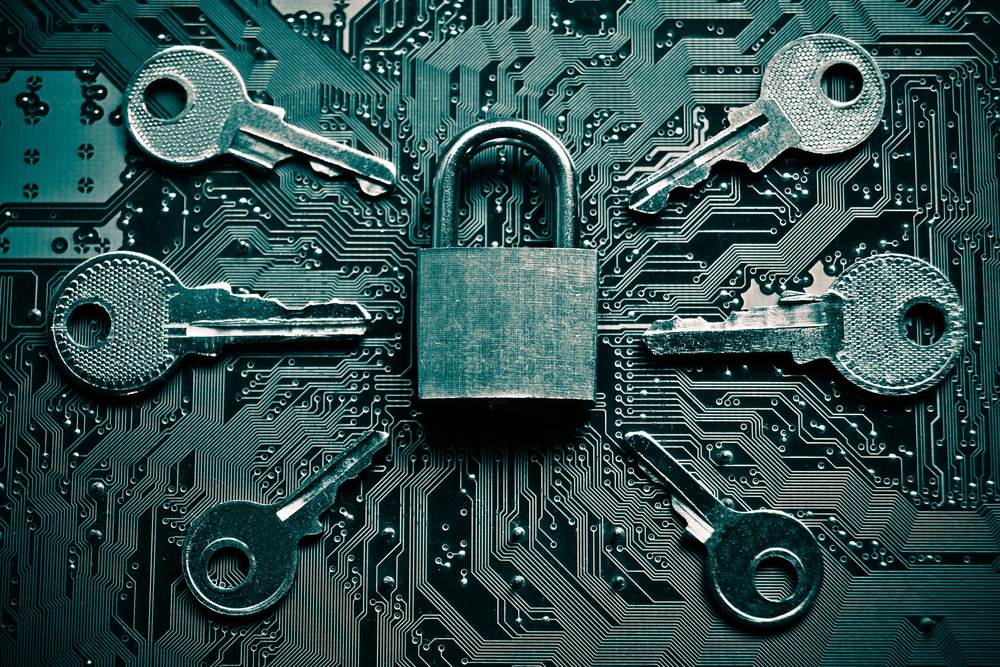 IKERLAN.
WHERE TECHNOLOGY  IS AN ATTITUDE
3
Background
9
[Speaker Notes: A continuación, voy a definir los términos clave de esta tesis:]
Background
SYSTEM UNDER TEST (SUT)
Device, software application, or hardware platform that is targeted for a security evaluation.
ASSET
Any component of the SUT that supports information-related activities, including both hardware and software.
WEAKNESS
Flaws, faults, bugs, and other errors in software and hardware design, architecture, code, or implementation that, if left unaddressed, could result in systems, networks, and hardware being vulnerable to attacks.
VULNERABILITY
Flaw in a software, firmware, hardware, or service component resulting from a weakness that can be exploited, causing a negative impact to the confidentiality, integrity, or availability of an impacted component or components.
METRIC
A metric is an indicator resulting from the analysis of the raw data provided by measurement.
10
[Speaker Notes: SYSTEM UNDER TEST (SUT)
El sistema bajo test (SUT) se refiere al dispositivo, aplicación software o plataforma hardware que es objetivo de una evaluación de ciberseguridad.

ACTIVO
Es cualquier componente de un SUT que asiste en operaciones relacionadas con información, incluyendo tanto elementos software como hardware.

DEBILIDAD
Es cualquier error, fallo, bug en el diseño, arquitectura o código, tanto SW como HW, que si no es solucionado, podría resultar en potenciales punto de entrada para ataques.

VULNERABILIDAD
Es cualquier error, fallo, bug en el diseño, arquitectura o código, tanto en SW como HW que puede ser explotado para comprometer el sistema.

Todas las vulnerabilidades se apoyan en debilidades, pero no todas las debilidades desembocan en vulnerabilidades.

MÉTRICA
Indicador resultado del análisis de datos obtenidos de medir una propiedad del sistema.]
Background
cpe:2.3:a:microsoft:internet_explorer:8.0.6001:beta:*:*:*:*:*:*
CPE
Common Platform Enumeration
CVE-2022-34488
CVE
Common Vulnerability and Exposure
7.4 HIGH
CWE-119
CAPEC-100
CVSS
Common Vulnerability Scoring System
CWE
Common Weakness Enumeration
CAPEC
Common Attack Pattern Enumeration and Classification
11
[Speaker Notes: Por otra parte, también hacemos uso de varios estándares relacionados con la caracterización de activos y vulnerabilidades:

CPE
Identificador único de un Sistema operative, Plataforma hardware o aplicación software.

CVE
Identificador único de una vulnerabilidad

CVSS
Valor de severidad de una vulnerabilidad, en una escala del 0 al 10.

CWE
Identificador único de una debilidad.

CAPEC
Identificador único de un patron de ataque.]
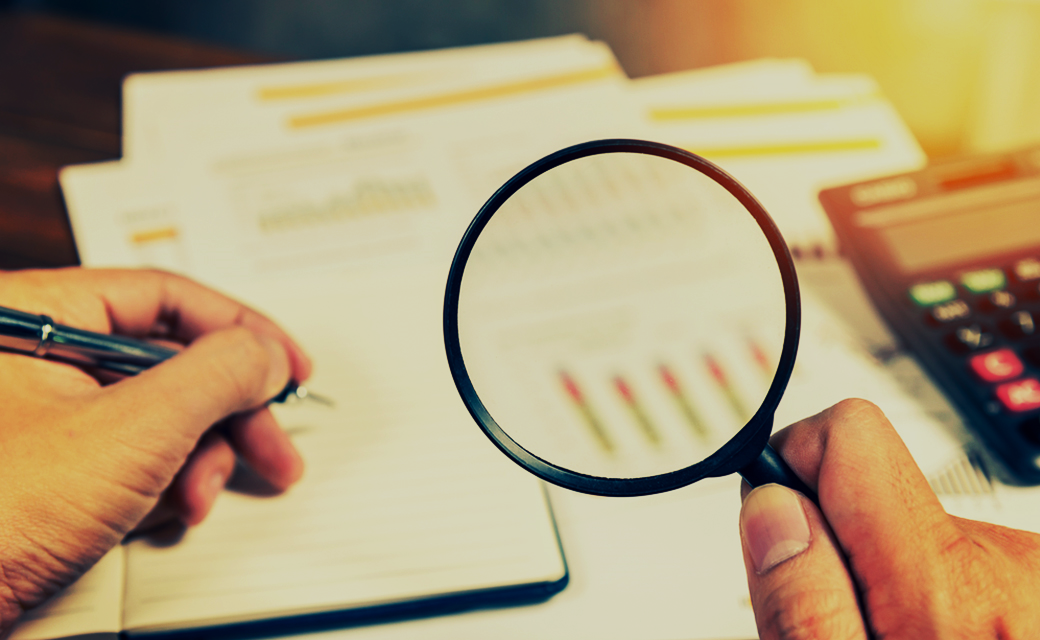 IKERLAN.
WHERE TECHNOLOGY  IS AN ATTITUDE
5
State of the Art
12
[Speaker Notes: Ahora,voy a comentaros qué hemos hecho en el estado del arte, y qué resultados obtuvimos de esa revisión.]
Literature Review
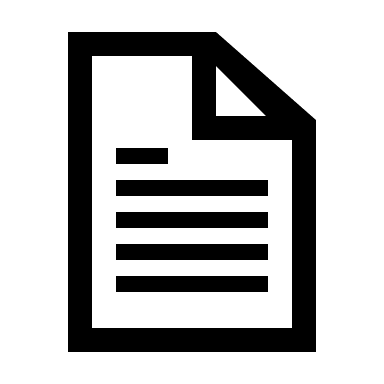 Metrics in the standards
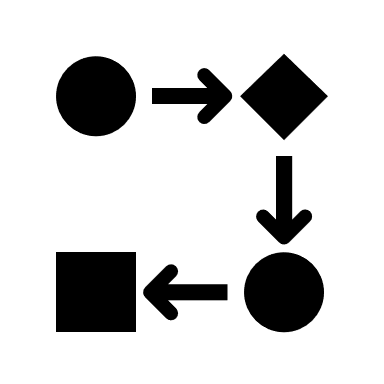 Security Evaluation Methodologies
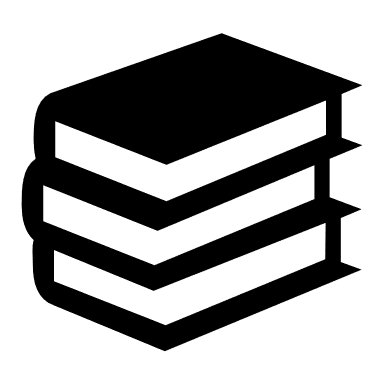 LITERATURE
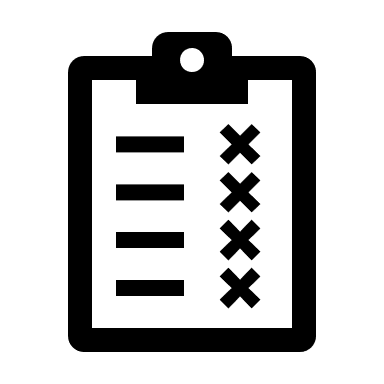 Current issues of security metrics
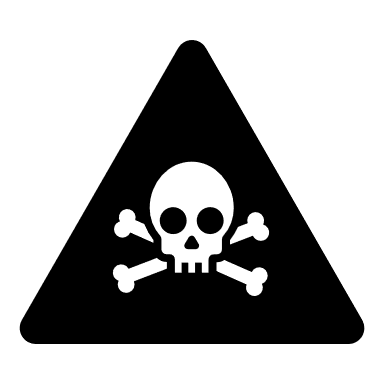 Vulnerability Analysis
Properties
of metrics
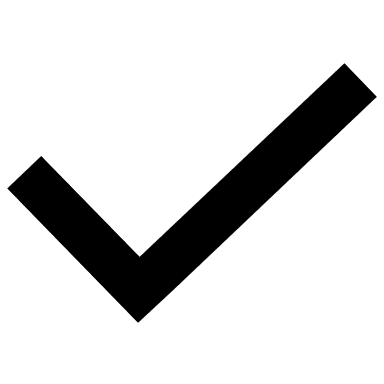 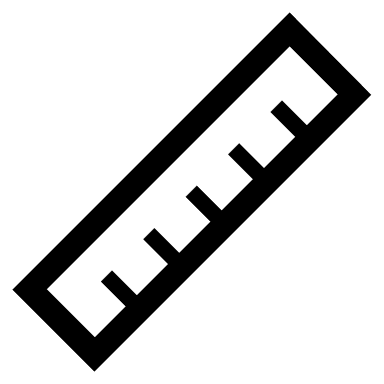 Metric analysis
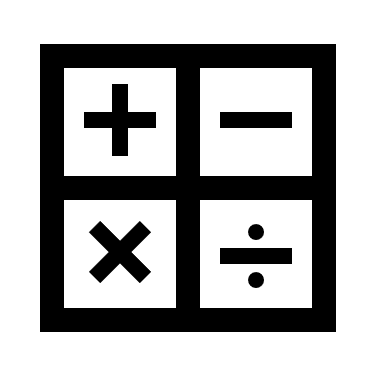 Taxonomies for metrics
Aggregation
of metrics
13
[Speaker Notes: La revisión del estado del arte se puede dividir en dos grandes bloques:

En verde, todo lo relacionado con métricas de ciberseguridad: métricas existentes, propiedades de las métricas, taxonomías, algoritmos de agregación, y problemas detectados.

Y en naranja, todo lo relacionado con metodología de evaluación y análisis de vulnerabilidades: metodologías de evaluación, y técnicas de análisis de vulnerabilidades.

A continuación, voy a explicar cada una de ellas en más detalle, junto con las conclusiones que obtuvimos.]
Results of the Literature Review
Lack of consensus and standardization

CVSS does not propose any kind of aggregation mechanism

Three types:  Arithmetic Aggregation, 
Attack Graph-based Aggregation
Bayesian Network-based Aggregation

Context in not considered
High-level evaluation

High cost and time

Dependence on the evaluator

No comparable results
“SMART”  and  “PRAGMATIC” criteria

Savola identified 19 characteristics (correctness, measurability, meaningfulness)
More than 500 metrics

Potential application of 150 to ESs
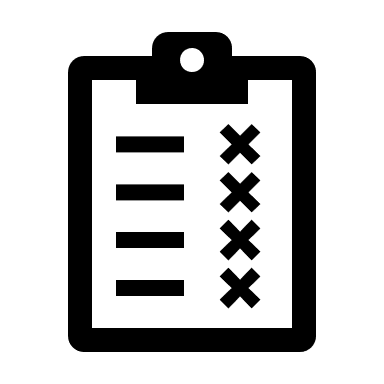 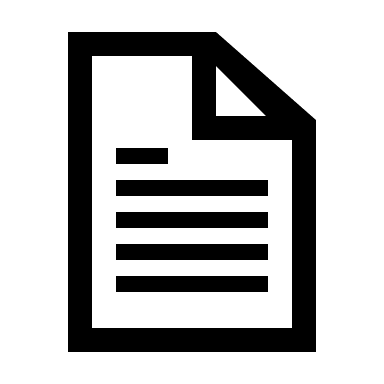 Aggregation
of metrics
Properties
of metrics
Current issues of security metrics
Analysis of Metrics
Metrics in the standards
Taxonomies for metrics
Security Evaluation Methodologies
Vulnerability Analysis
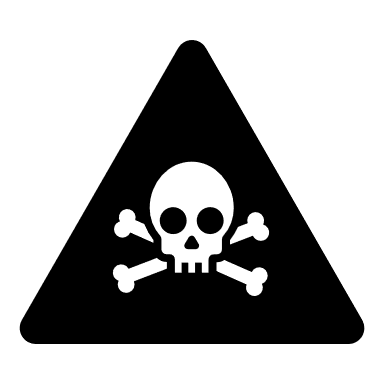 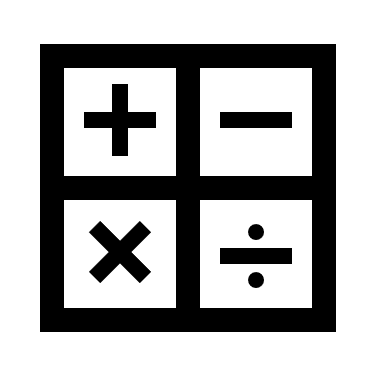 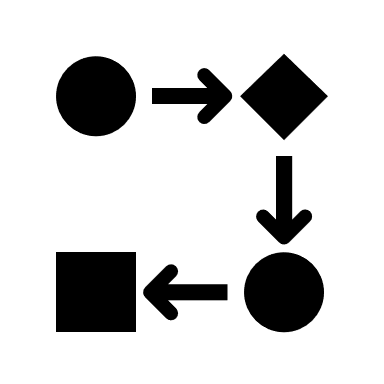 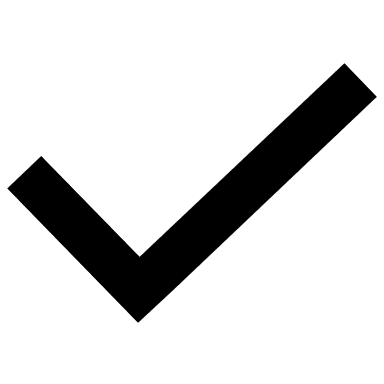 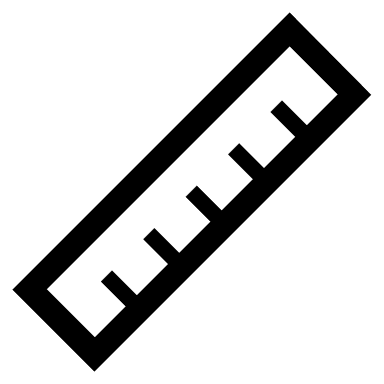 Included in standards, but no concrete technique is proposed

No evolution over time

Dependency trees and attack graphs, directed graphs

Computer networks
Encourage the use of metrics

EAL in Common Criteria

rav in OSSTMM
Organizational, Technical, and Operational

Usually defined at a very high level (organization, network)

No taxonomy focused on ESs
Lack of the scale, unit and reference values for comparing and interpreting results

Lack of available implementations

Lack of benchmarks for comparison
14
[Speaker Notes: ANÁLISIS DE MÉTRICAS
Análisis sistemático de la literatura, usando como referencia las bases de datos del IEEE, ACM, Springer, Google Scholar. Definiendo los términos base a buscar. Las métricas obtenidas de esos artículos fueron filtradas, eliminando aquellas que no eran potencialmente aplicables a ES.

Tasa de intrusiones
Presupuesto dedicado a la ciberseguridad
Número de caminos de ataque

AGREGACIÓN
La mayor parte de los esfuerzos de agregación de la literatura están centrados en agregar valores del CVSS.]
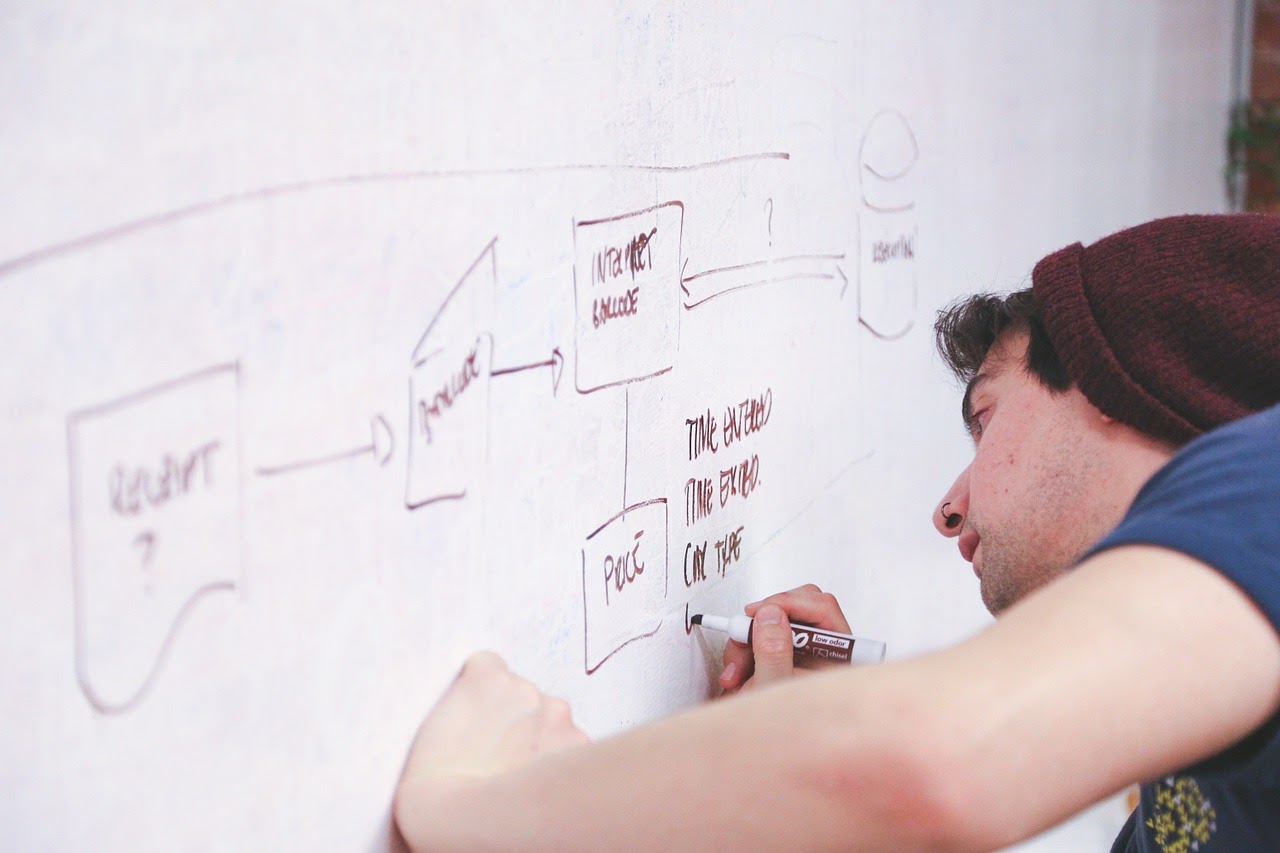 IKERLAN.
WHERE TECHNOLOGY  IS AN ATTITUDE
2
Research Methodology
15
[Speaker Notes: Con esta visión general del estado del arte, ahora podemos plantear las hipótesis que queremos poner a prueba, qué objetivos tenemos, y cómo pretendemos hacer todo esto.]
Hypothesis
THE INTRINSIC CHARACTERISTICS OF EMBEDDED SYSTEMS MAKE IT NECESSARY TO CREATE A TAILORED SECURITY EVALUATION METHODOLOGY.
PRELIMINAR CONSIDERATIONS
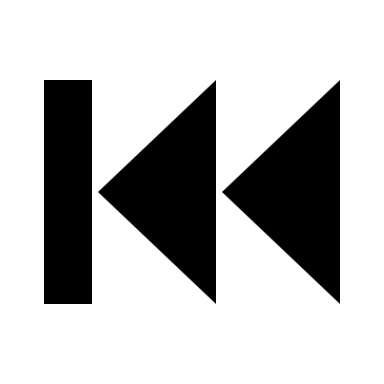 THE RESULT OF THE EVALUATION PROCESS SHOULD BE A COMBINATION OF A NUMERIC VALUE AND A DETAILED DESCRIPTION.
NOT ALL EXISTING SECURITY METRICS PROVIDE A QUANTITATIVE, REPEATABLE AND REPRODUCIBLE VALUE THAT REFLECTS THE SECURITY LEVEL OF THE EMBEDDED SYSTEMS.
HYPOTHESIS
BREAKING DOWN THE ES INTO ITS ASSETS MAKES THE SECURITY EVALUATION MOREREPEATABLE.
THE AGGREGATION OF METRICS CAN SERVE TO IDENTIFY THE MORE CRITICAL ELEMENTSIN AN ES, WHILE HELPING TO MAKE DECISIONS ABOUT THE SECURITY STATUS OF THEDEVICE.
16
Objectives
MAIN OBJECTIVE
Design, implementation and validation of an embedded system tailored security evaluation methodology.
SECURITY METRICS OBJECTIVE
EVALUATION METHODOLOGY OBJECTIVE
IDENTIFY THE MAIN DIFFERENCES BETWEEN EVALUATING AN ES AND A TRADITIONAL IT SYSTEM.
CHECK THE APPLICABILITY OF THE EXISTING SECURITY METRICS, AND THE PROPOSED TAXONOMIES FOR CLASSIFYING THEM.
IDENTIFY AND DEFINE THE SECURITY EVALUATION METHODOLOGY, AND HOW THE SECURITY EVALUATION PROCESS WILL BE DOCUMENTED.
DEVELOP A MEANINGFUL METHOD FOR METRIC AGGREGATION.
EXPLORE POTENTIAL IMPLICATION OF BREAKING DOWN AN ES INTO ITS BASIC ASSETS.
IDENTIFY REPEATABLE, REPRODUCIBLE AND QUANTITATIVE SECURITY METRICS, CONSIDERING DIMENSIONS SUCH A MONETARY COST AND TIME.
RE-EVALUATION OVER TIME AND TRACKING.
17
[Speaker Notes: El objetivo principal que hemos definido es:

Diseño, implementación y validación de una metodología de evaluación de la seguridad orientada a ES.

Esta tesis tiene dos pilares, el de metodología de evaluación y el de métricas. Y para cada uno de ellos, se han definido objetivos independientes:

Identificar las diferencias entre ES e IT
Identificar las métricas
Identificar y definir la metodología

Comprobar la aplicabilidad de las métricas
Desarrollar el número mínimo de métricas.]
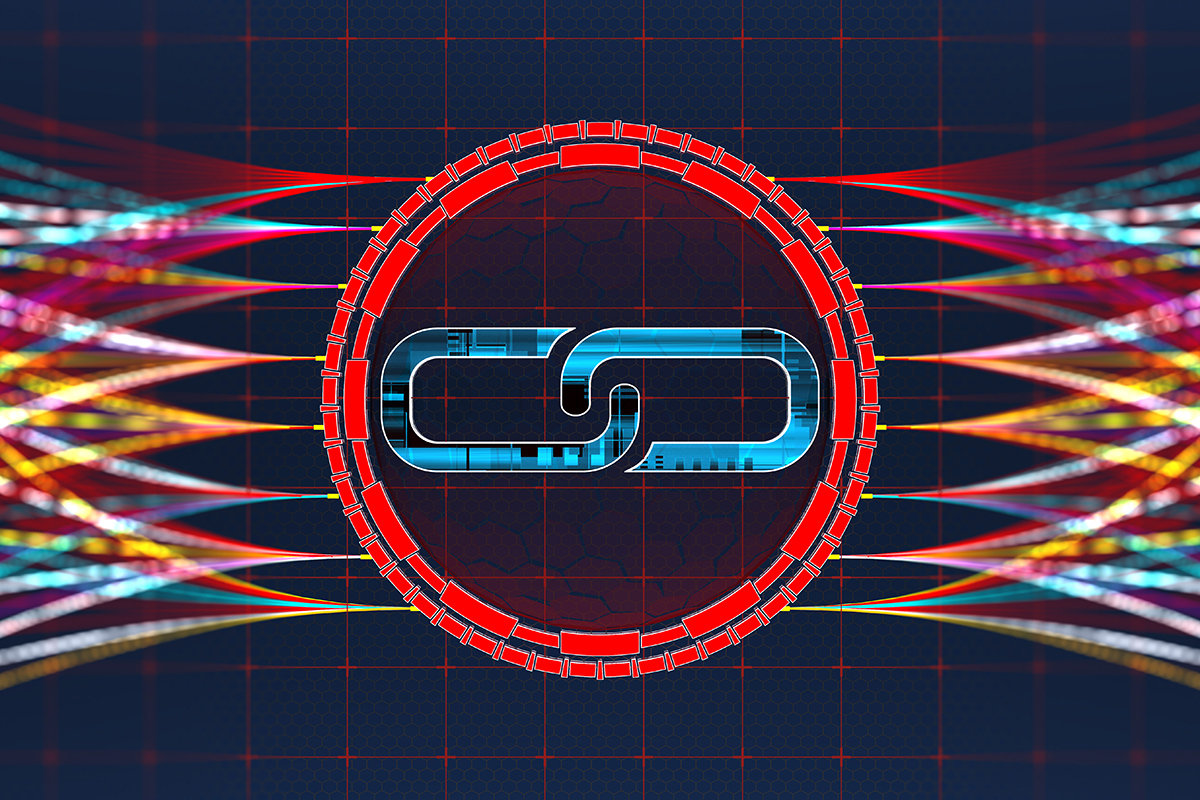 IKERLAN.
WHERE TECHNOLOGY  IS AN ATTITUDE
4
Contributions
18
Contributions
METRICS ANALYSIS
GRAPH-BASED ANALYSIS
METRIC AGGREGATION
Current Metrics Status
Proposed Taxonomy
Model
Algorithm
Applications
Proposed Model
Proposed Metrics
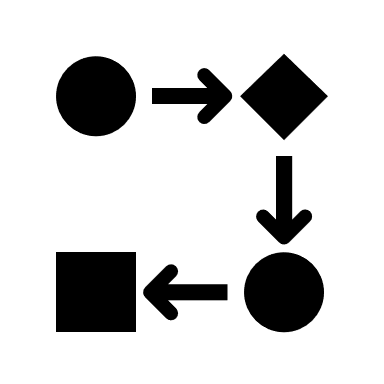 SYSTEM UNDER TEST (SUT)
VULNERABILITY ASSESSMENT
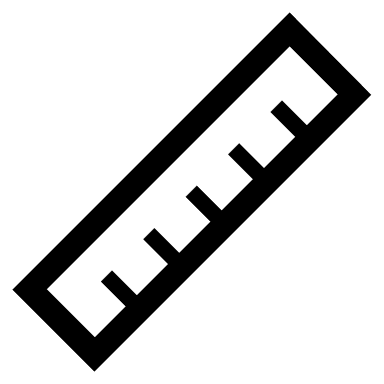 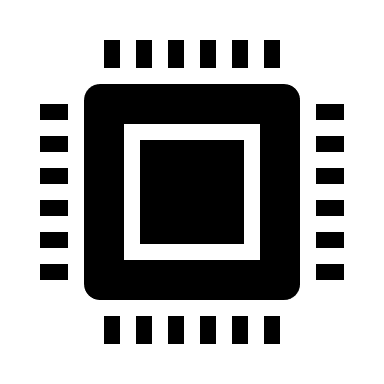 19
[Speaker Notes: Hemos propuesto un proceso de análisis de vulnerabilidades que sigue los siguientes pasos]
Contributions
METRICS ANALYSIS
GRAPH-BASED ANALYSIS
METRIC AGGREGATION
Current Metrics Status
Proposed Taxonomy
Model
Algorithm
Applications
Proposed Model
Proposed Metrics
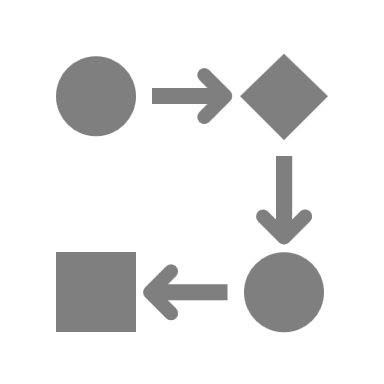 SYSTEM UNDER TEST (SUT)
VULNERABILITY ASSESSMENT
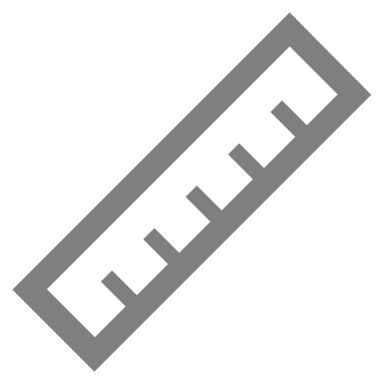 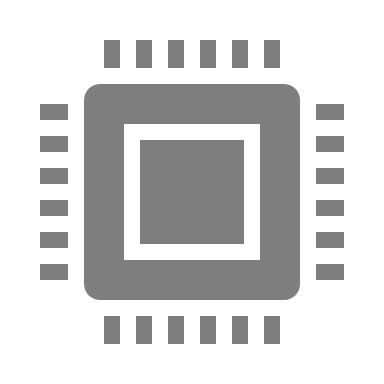 20
[Speaker Notes: Hemos propuesto un proceso de análisis de vulnerabilidades que sigue los siguientes pasos]
Contributions
METRICS ANALYSIS
GRAPH-BASED ANALYSIS
METRIC AGGREGATION
Current Metrics Status
Proposed Taxonomy
Model
Algorithm
Applications
Proposed Model
Proposed Metrics
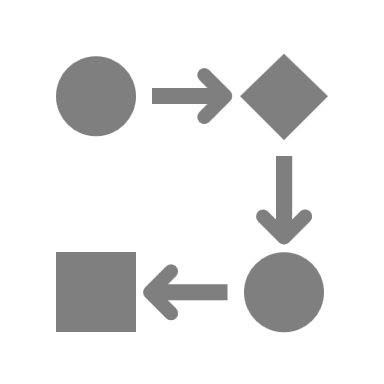 SYSTEM UNDER TEST (SUT)
VULNERABILITY ASSESSMENT
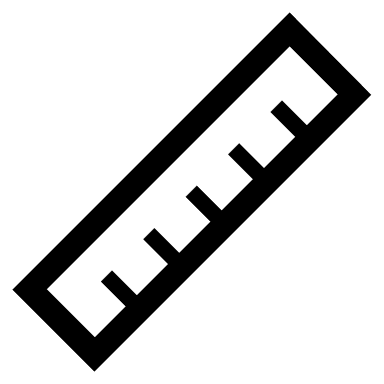 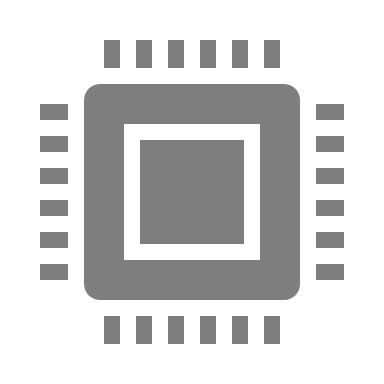 21
[Speaker Notes: Hemos propuesto un proceso de análisis de vulnerabilidades que sigue los siguientes pasos]
Security Metrics Analysis
77.5 % RELATED TO SOFTWARE
SECURITY METRICS
More than 500 metrics
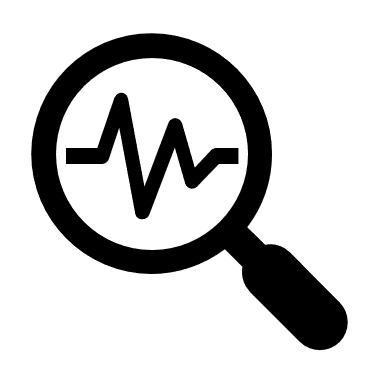 Analysis
0.6 % RELATED TO HARDWARE
150 metrics
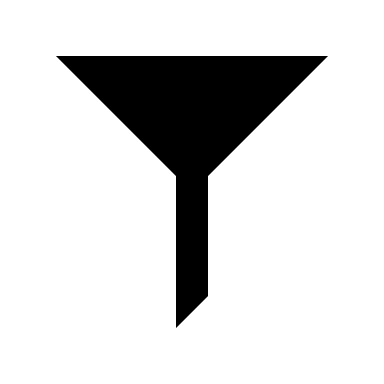 Selection
14.8 % RELATED TO BOTH
20 metrics
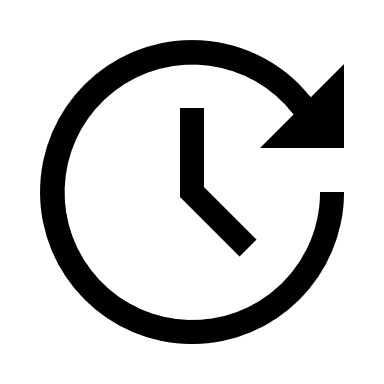 Testing
7.1 % RELATED TO OTHERS
https://embeddedsecuritymetrics.github.io
22
Security Metrics Analysis
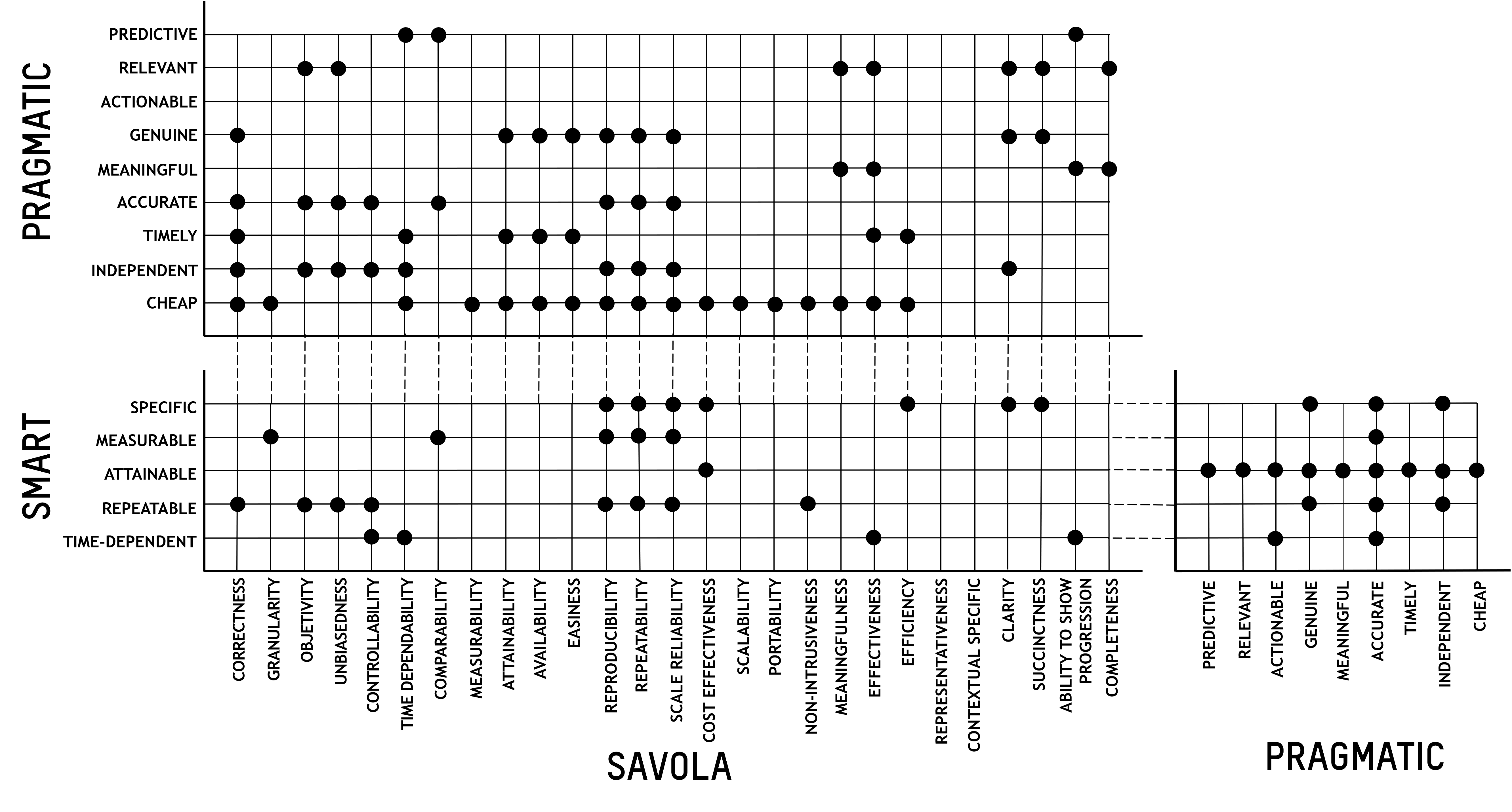 23
Taxonomy
Which attribute is to be protected (from IEC 62443)
Characteristic parameters
Elements of the ES that can be evaluated
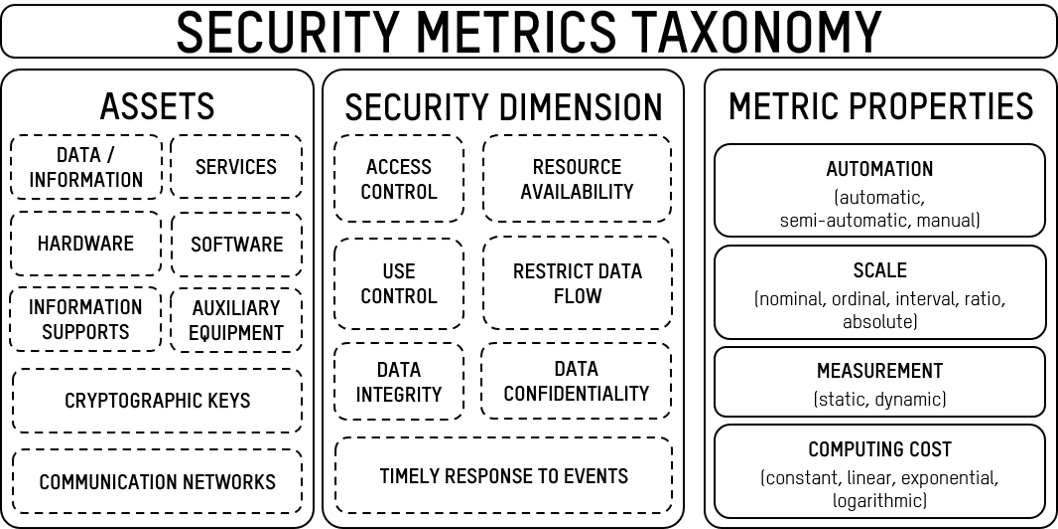 Dashed line indicates AND/OR condition, and solid line AND condition.
24
Taxonomy (example)
Assets: system hardware
Test Vector Leakage Assessment (TVLA)
Security dimension: data confidentiality
Automation: semi-automation
Scale: nominal (yes/no)
Metric properties
Measurement: dynamic
Computing cost: constant
This metric uses statistical tests to measure if a device is prone to a side channel attack by comparing two sets of data: A random one and a fixed one.
25
[Speaker Notes: hypothesis testing:
welch's t-test concretamente
chi square
DL

Si ese p-value sobrepasa un treshold quiere decir que hay una diferencia estadistica entre ambos conjuntos de datos
el t-test comprueba si las medias de las dos poblaciones distribuidas de forma normal son iguales con X confianza
En SCA se suele usar el treshld de 4.5, que implica un 99,9999% de confianza]
Contributions
METRICS ANALYSIS
GRAPH-BASED ANALYSIS
METRIC AGGREGATION
Current Metrics Status
Proposed Taxonomy
Model
Algorithm
Applications
Proposed Model
Proposed Metrics
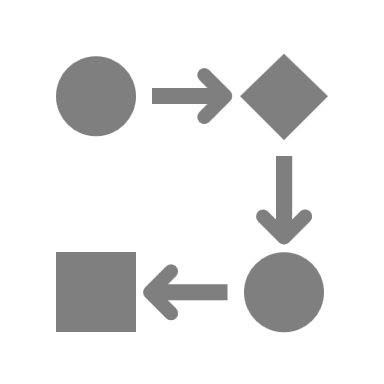 SYSTEM UNDER TEST (SUT)
VULNERABILITY ASSESSMENT
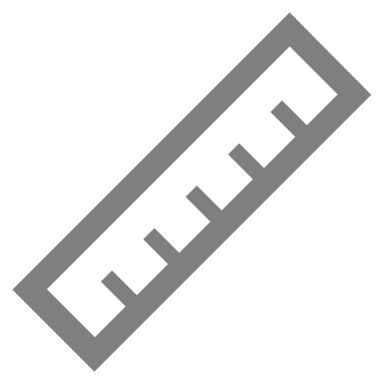 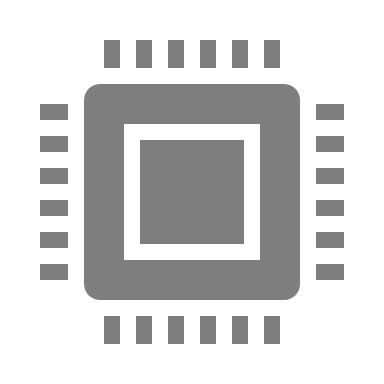 26
[Speaker Notes: Requiere conocimiento interno del SUT]
Potential applications
IDENTIFY ROOT CAUSES
EXTRACT NEW REQUIREMENTS
EXTRACT NEW TEST CASES
PROPOSE TRAINING
VULNERABILITY ASSESSMENT
HELPING IN PATCHING PRIORITIZATION TASKS
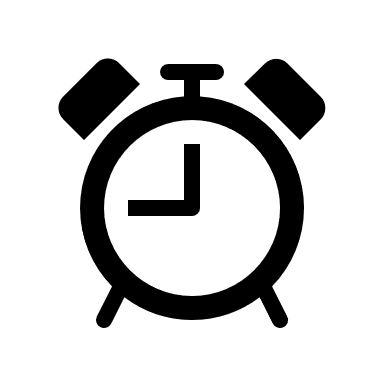 TRACK THE EVOLUTION OVER TIME
27
Graph-Based Assessment
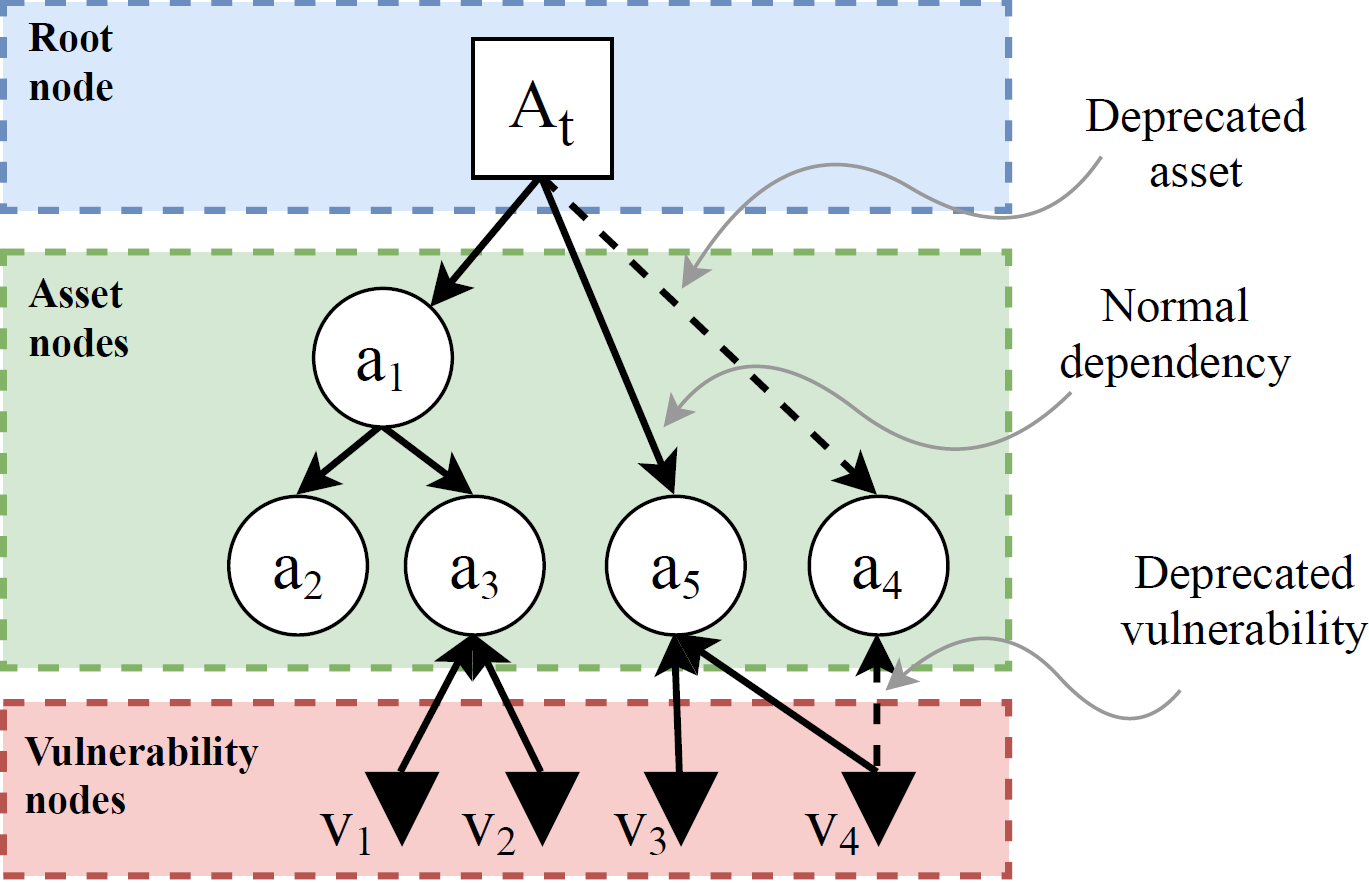 ROOT NODE
CPE
CWE
ASSET NODE
VULNERABILITY NODE
CVE
CVSS
NORMAL DEPENDENCY
CAPEC
DEPRECATED DEPENDENCY
28
[Speaker Notes: Este modelo necesita tener conocimiento interno del SUT.]
Graph-Based Assessment
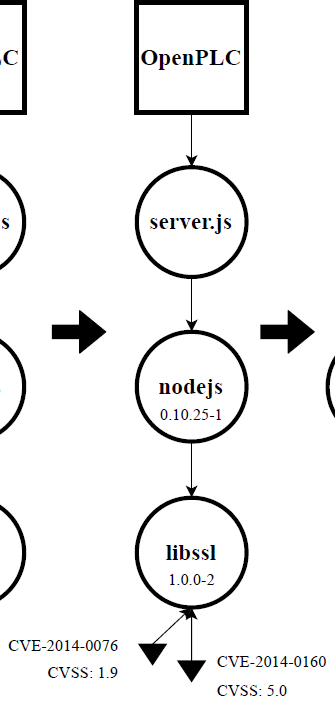 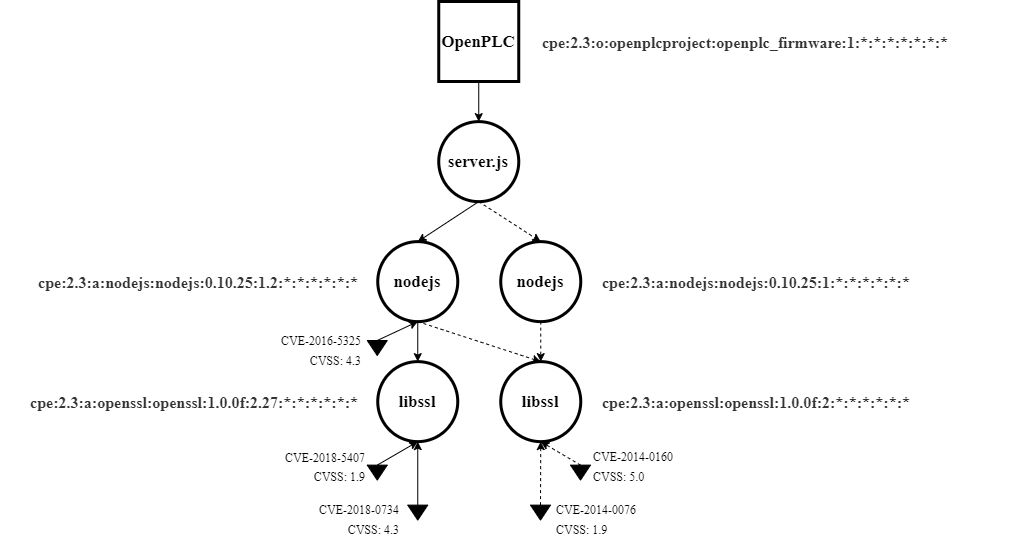 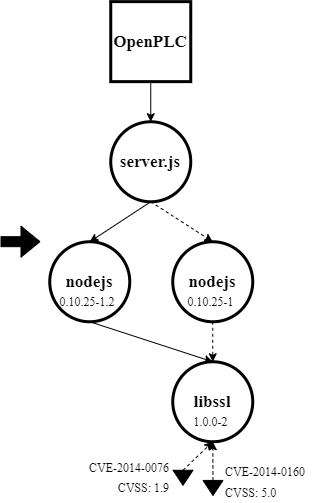 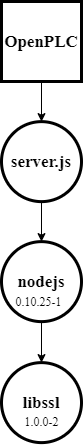 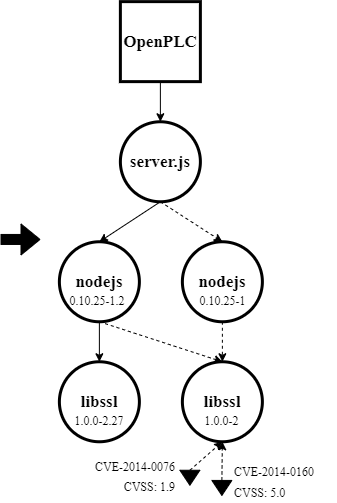 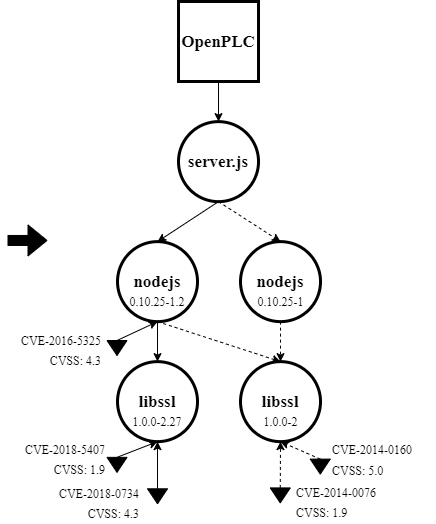 29
Graph-Based Assessment
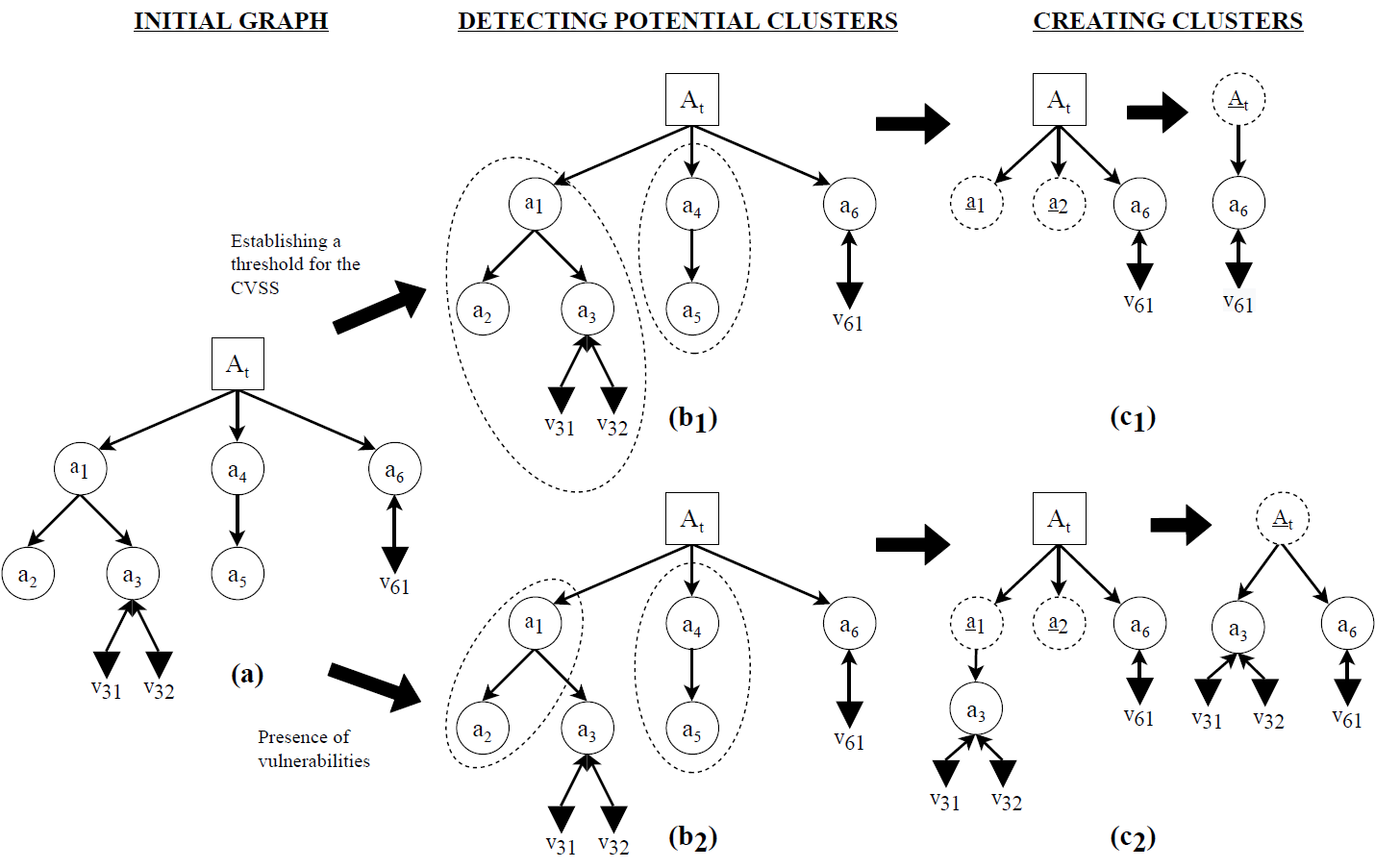 30
Graph-Based Assessment
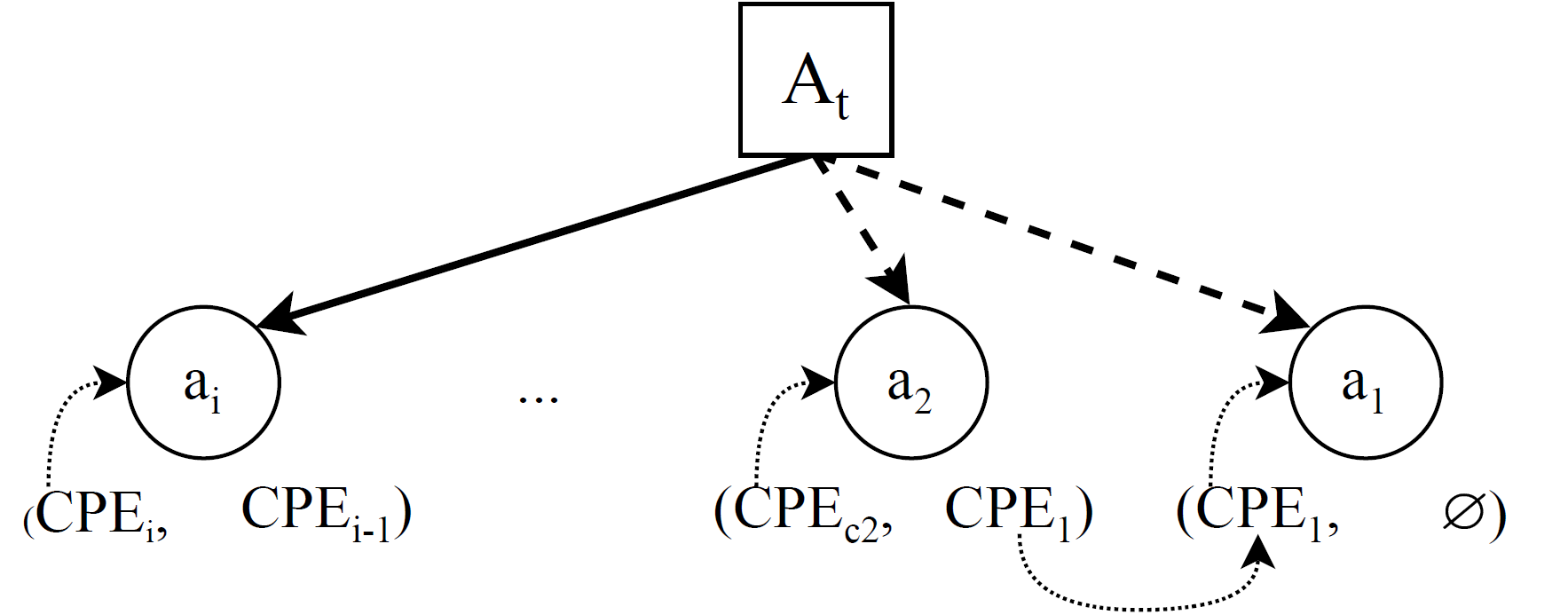 31
Graph-Based Assessment
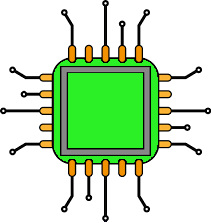 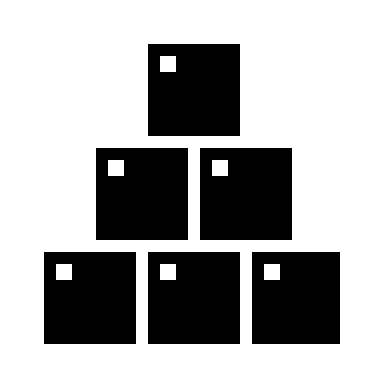 METRICS
ASSET
SUT
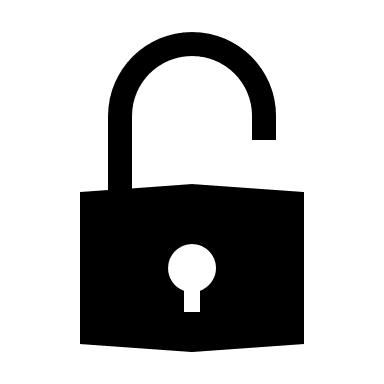 VULNERABILITIES
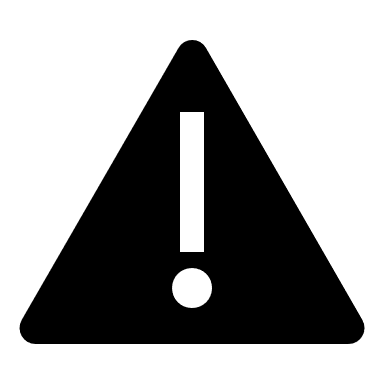 WEAKNESSES
32
[Speaker Notes: Las métricas dependen del tiempo.]
Graph-Based Assessment
Number of Vulnerabilities Associated to each Weakness for each version of OpenPLC
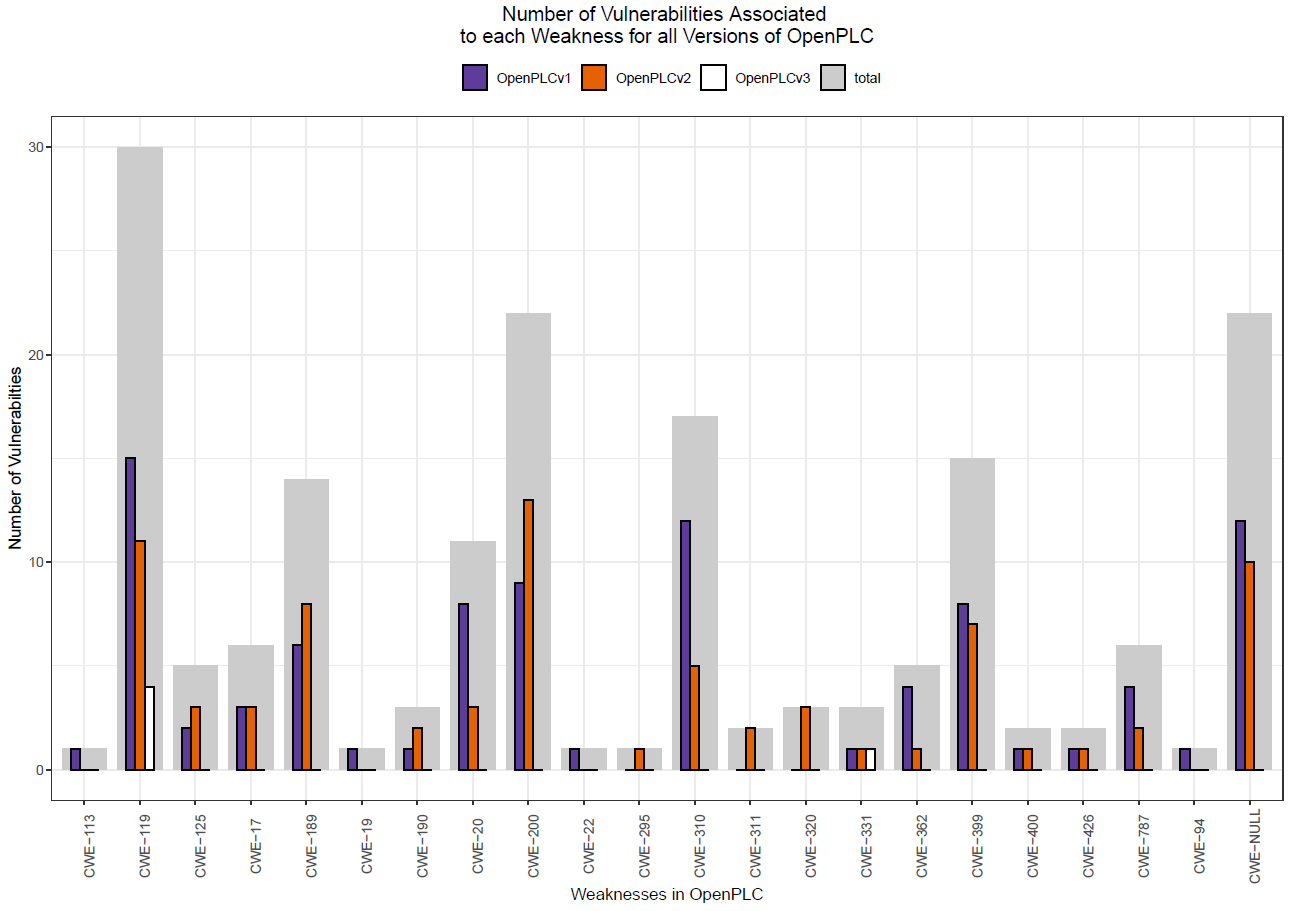 OpenPLC V1
OpenPLC V2
OpenPLC V3
All Versions
33
Contributions
METRICS ANALYSIS
GRAPH-BASED ANALYSIS
METRIC AGGREGATION
Current Metrics Status
Proposed Taxonomy
Model
Algorithm
Applications
Proposed Model
Proposed Metrics
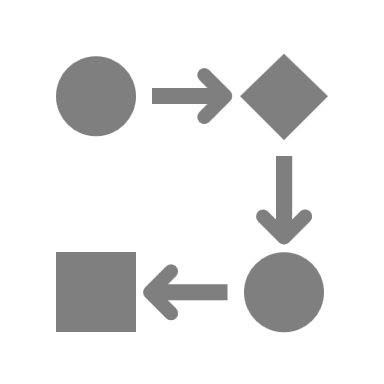 SYSTEM UNDER TEST (SUT)
VULNERABILITY ASSESSMENT
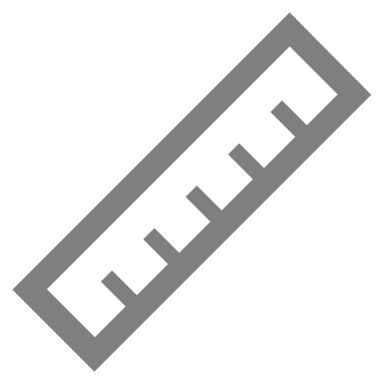 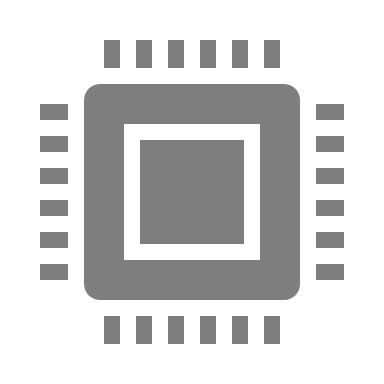 34
[Speaker Notes: Hemos propuesto un proceso de análisis de vulnerabilidades que sigue los siguientes pasos]
Metric Aggregation
FUNCTIONALITY FACTOR
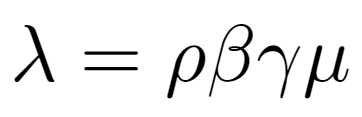 Sensitive
DEEPNESS FACTOR
Reality
Bounded
CONTEXT FACTOR
SUMMARIZED FACTOR
EXPLOIT FACTOR
Recursive function
Aggregation function
AGGREGATION ALGORITHM
GRAPH-BASED ANALYSIS
General case
AVERAGE FACTOR
Base case
35
[Speaker Notes: Agregamos CVSSs. ¿Por qué se ha elegido el CVSS como métrica de esas 500 iniciales para la agregación?

La fórmula se obtiene de la propuesta en MAGERIT.


Environmental  Exploit (Si se actualizan los valores de las métricas de entorno, el valor es menor que el base)
Temporal  Context (No existe un valor para “aislado”)]
Metric Aggregation
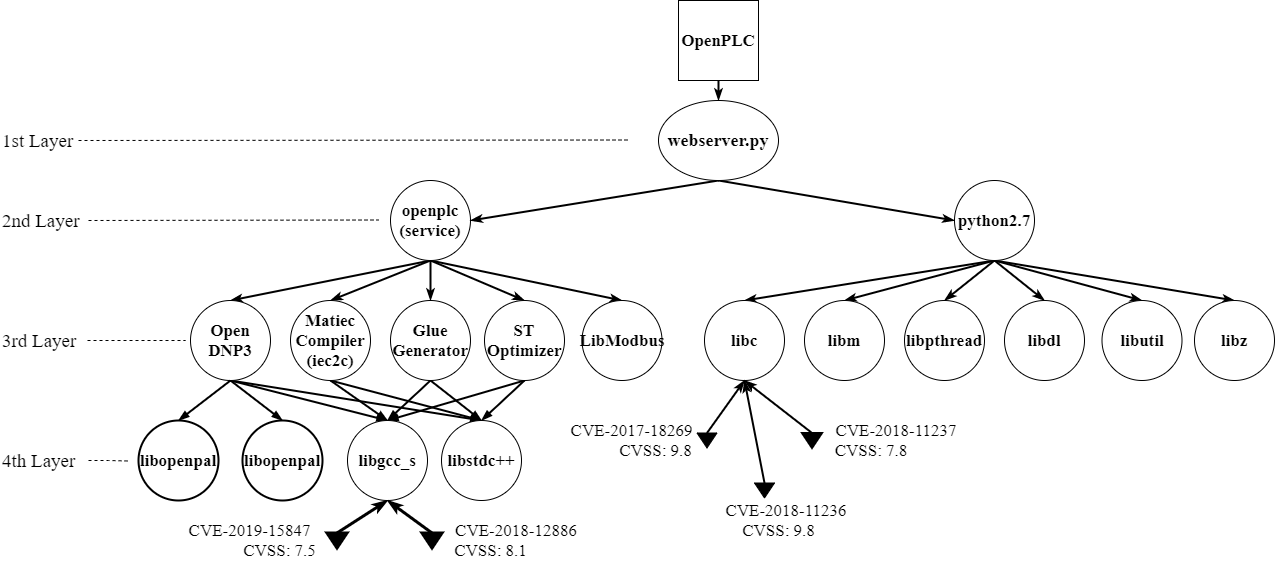 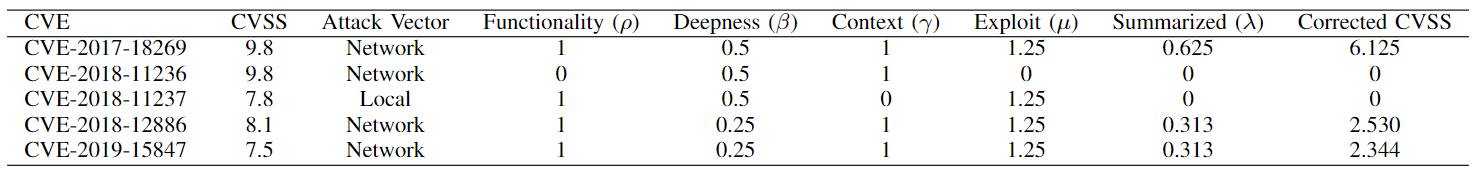 36
[Speaker Notes: 9,1. Este valor agregado NO es un CVSS. Se puede interpretar como tal, PERO NO LO ES.]
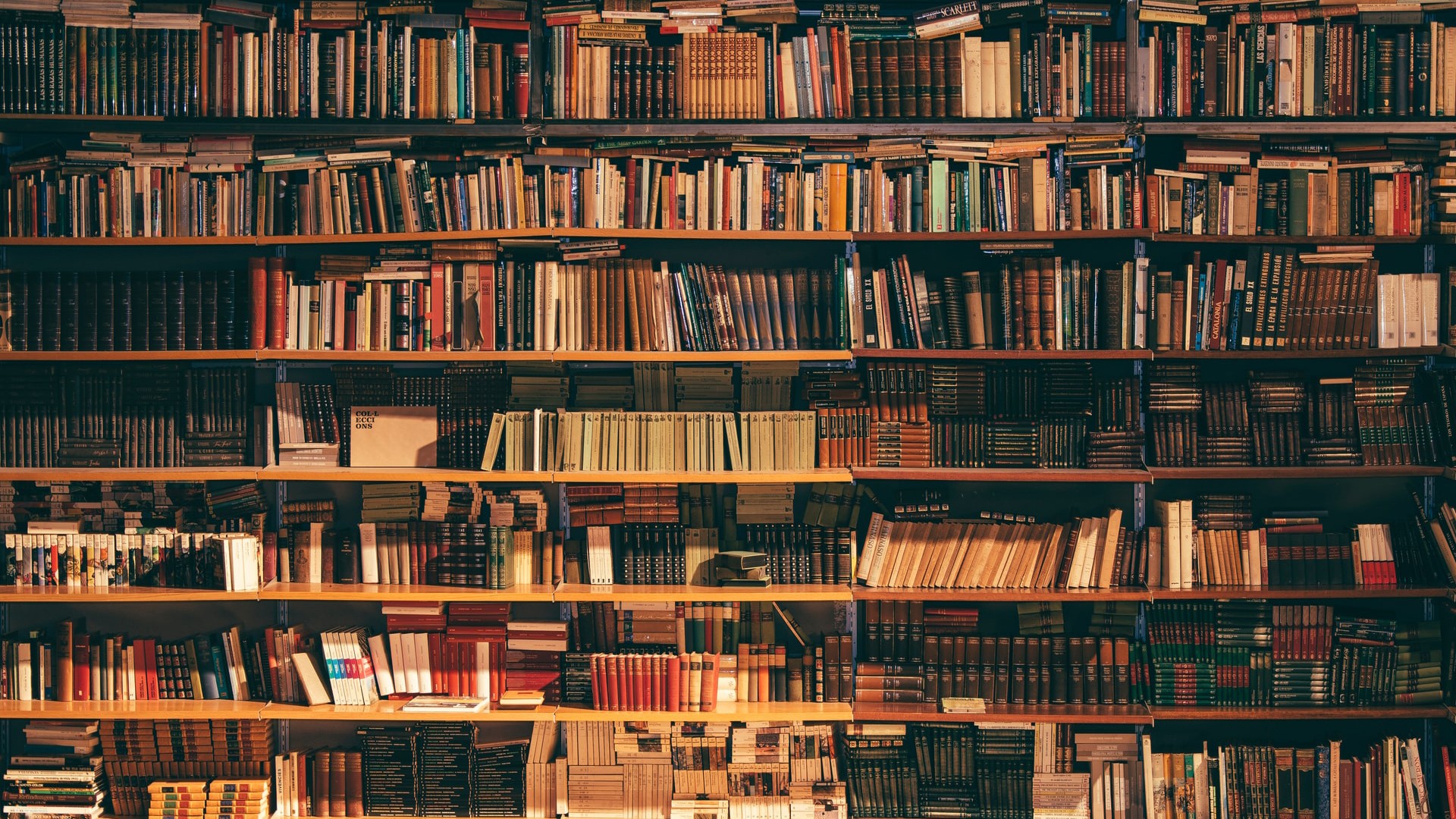 IKERLAN.
WHERE TECHNOLOGY  IS AN ATTITUDE
4
Publications
37
Publication Roadmap
MDPI SENSORS
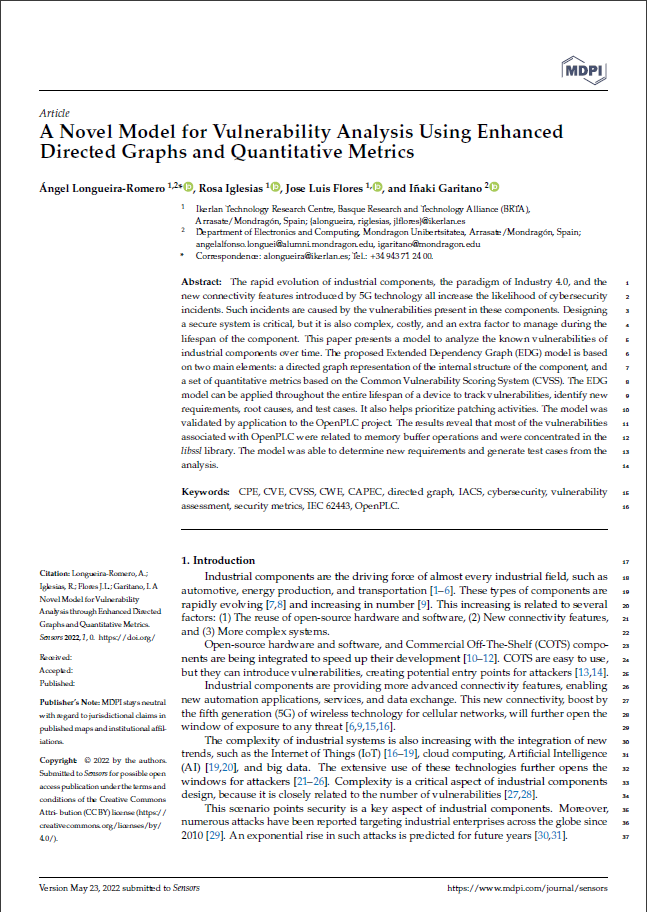 SecDevOps 2023
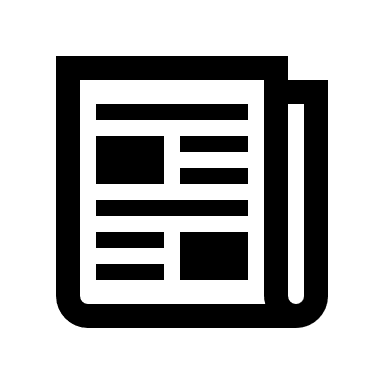 HOW TO QUANTIFY THE SECURITY LEVEL OF EMBEDDED SYSTEMS? A TAXONOMY OF SECURITY METRICS
GOTTA CATCH 'EM ALL: AGGREGATING CVSS SCORES
Conference paper analyzing existing security metrics, both in standards and in the literature. Proposed taxonomy based on IEC 62443.
Conference paper proposing a new aggregation algorithm that takes the real conditions of the SUT into account.
2022
SECURITY METRICS
VULNERABILITY ANALYSIS
AGGREGATION ALGORITHM
Book chapter expanding the contributions of the thesis.
Journal paper describing the security evaluation methodology developed. It will include the selected metrics in previous works, and the properties that do not have a metric associated. Comparison with existing methodologies. A method for selecting the right metric will be also proposed.
2019
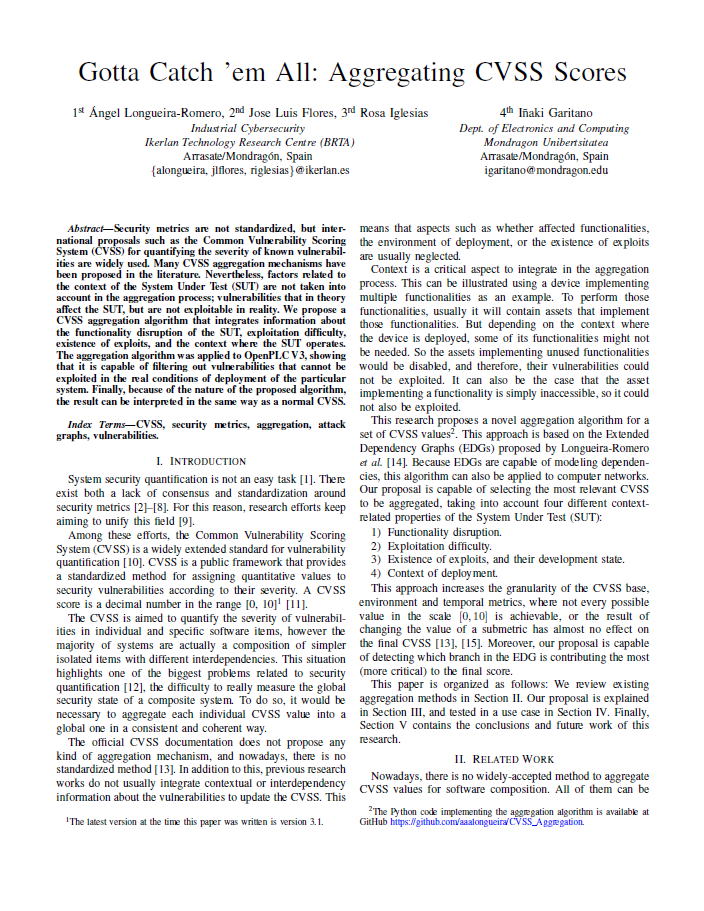 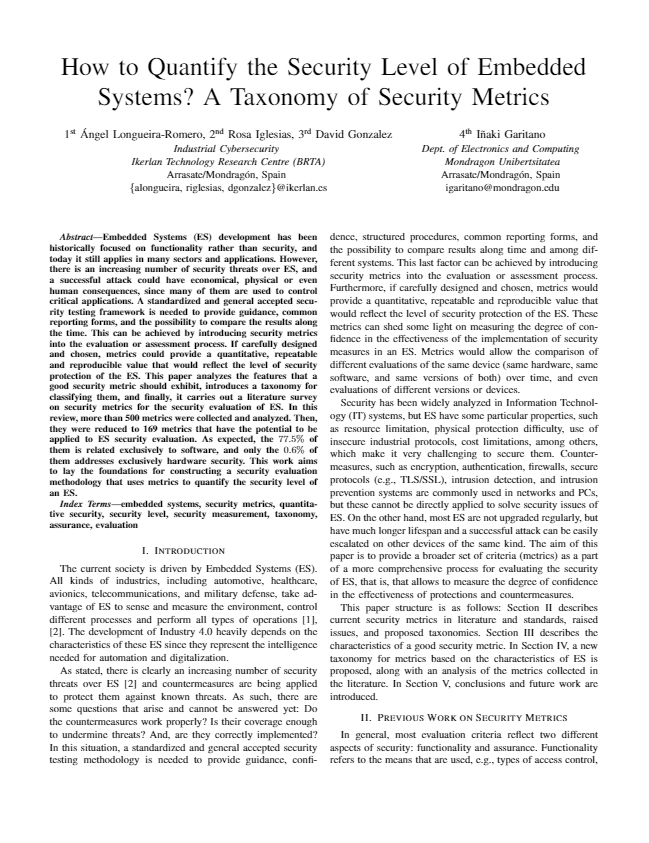 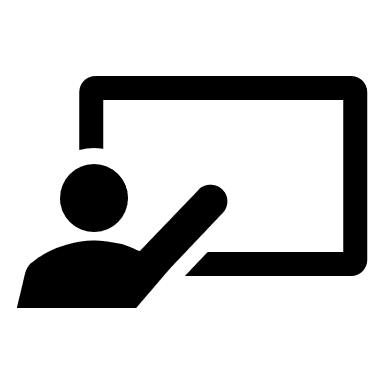 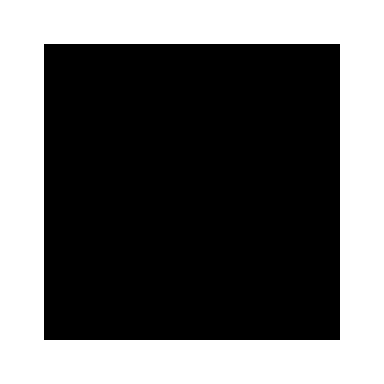 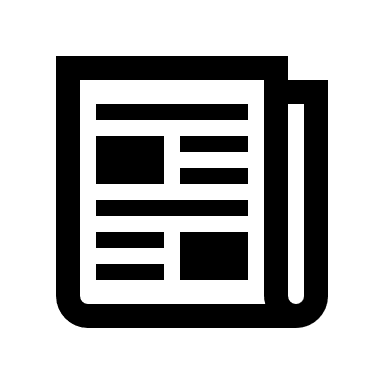 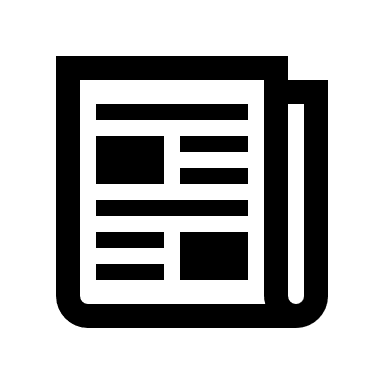 A NOVEL MODEL FOR VULNERABILITY ANALYSIS THROUGH ENHANCED DIRECTED GRAPHS AND QUANTITATIVE METRICS
18TH IEEE INTERNATIONAL CONFERENCE ON INDUSTRIAL INFORMATICS
SPANISH MEETING ON CRYPTOLOGY AND INFORMATION SECURITY (RECSI)
38
[Speaker Notes: Ligar cada artículo con su contribución]
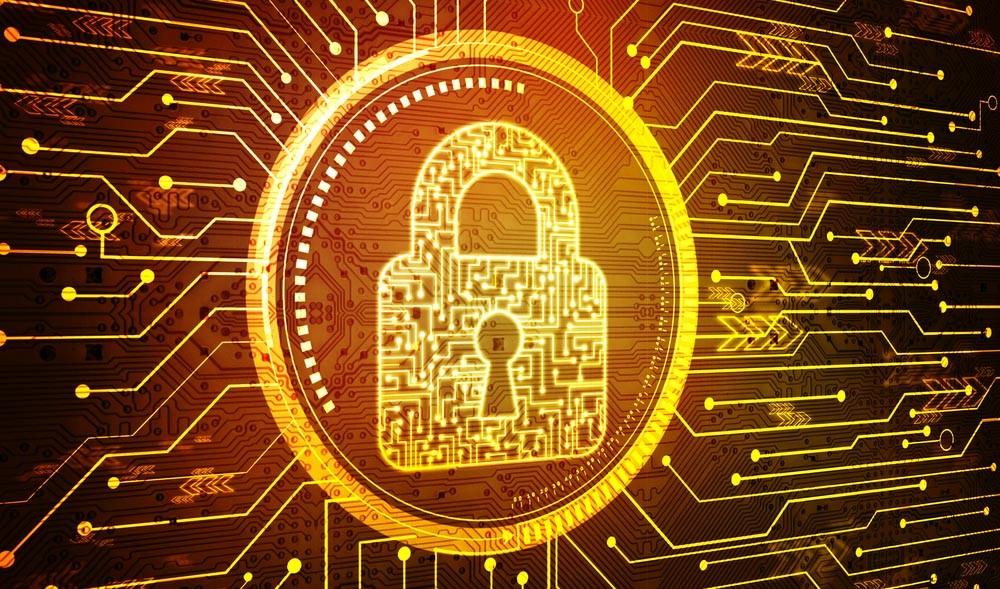 IKERLAN.
WHERE TECHNOLOGY  IS AN ATTITUDE
4
Conclusions
39
Conclusions
EVALUATION METHODOLOGY
SECURITY METRICS
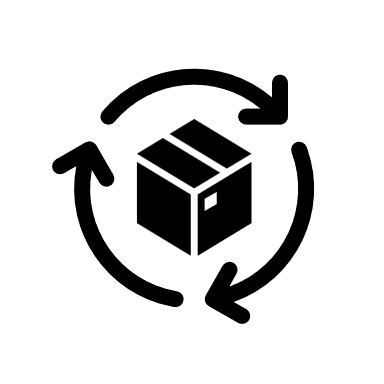 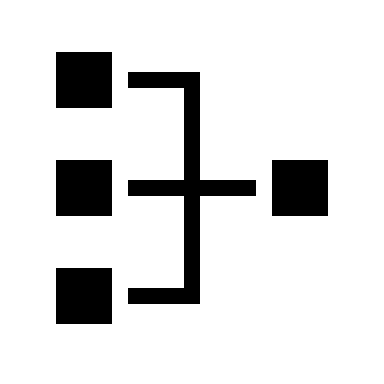 APPLICABILITY OF TAXONOMIES
VULNERABILITY ANALYSIS METHODOLOGY
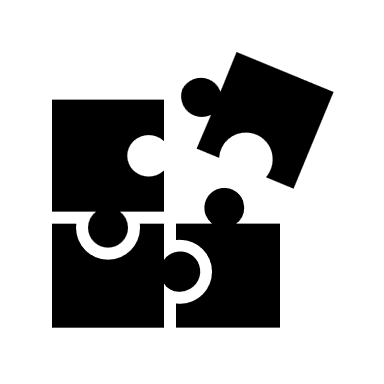 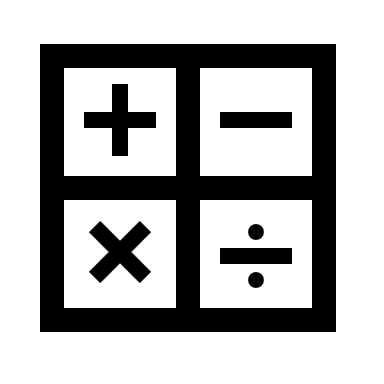 ASSET DECOMPOSITION
METRIC AGGREGATION
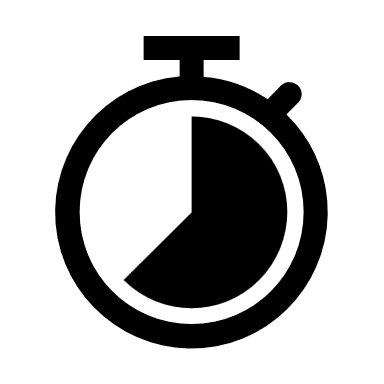 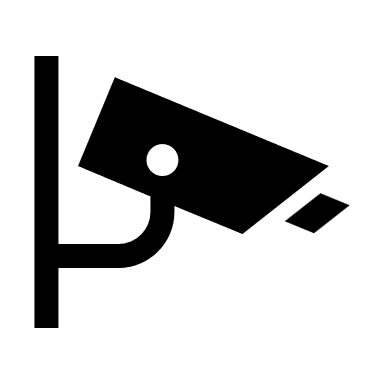 RE-EVALUATION OVER TIME
RELEVANT METRIC IDENTIFICATION
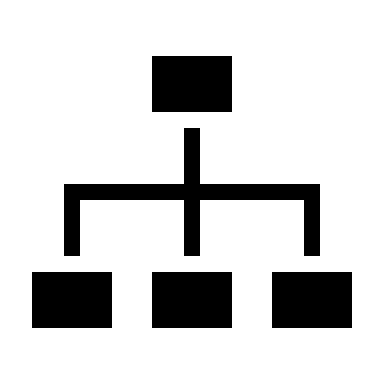 GRAPH-BASED TECHNIQUES
40
[Speaker Notes: Hablar también aquí de las hipótesis]
Conclusions
SECURITY METRICS
EVALUATION METHODOLOGY
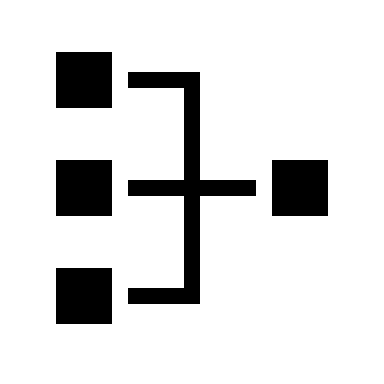 APPLICABILITY OF TAXONOMIES
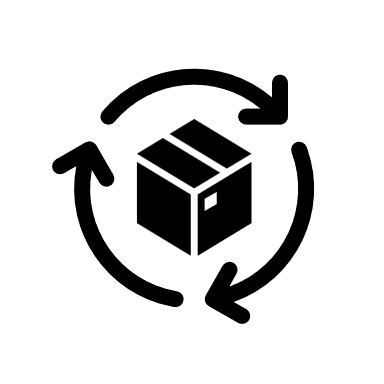 VULNERABILITY ANALYSIS METHODOLOGY
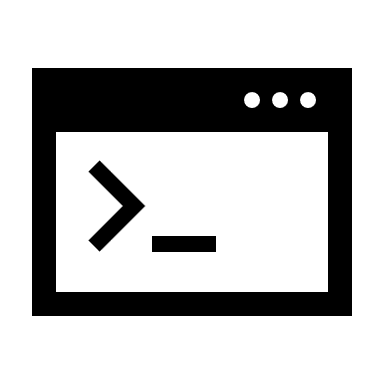 METRICS FOCUSED ON SW
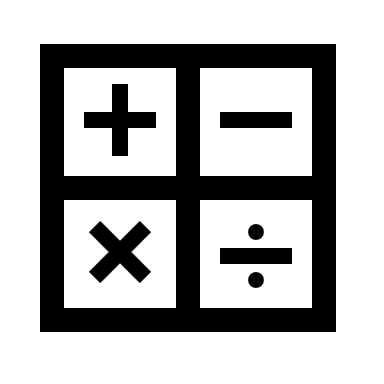 METRIC AGGREGATION
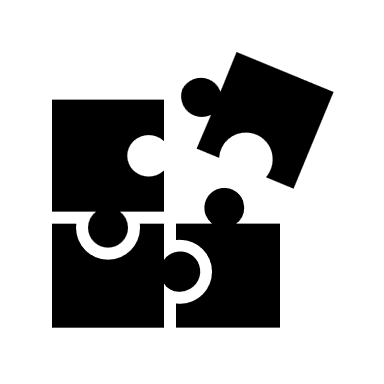 ASSET DECOMPOSITION
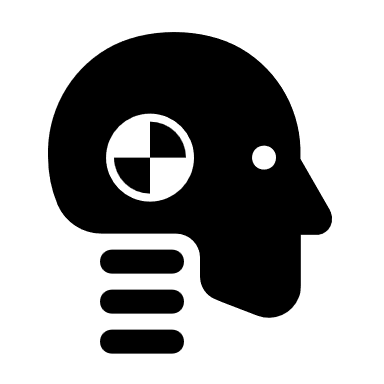 TESTING EXISTING METRICS
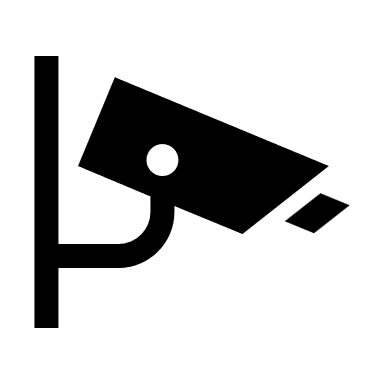 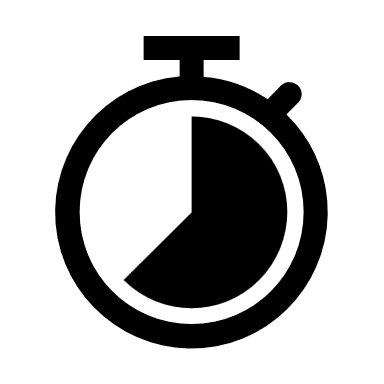 RELEVANT METRIC IDENTIFICATION
RE-EVALUATION OVER TIME
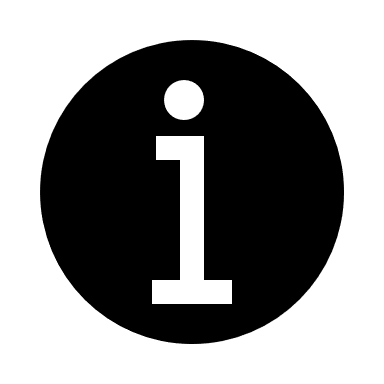 USE IS ENCOURAGE
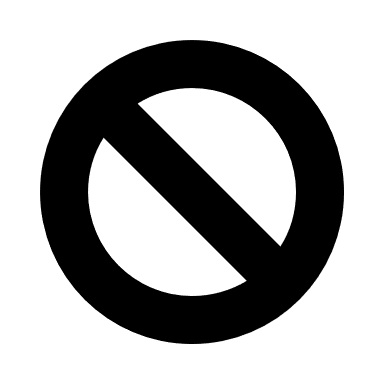 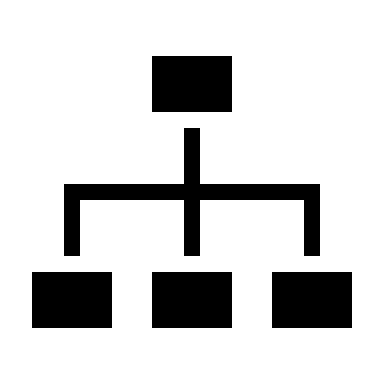 NO OFFICIAL CVSS AGGREGATION
GRAPH-BASED TECHNIQUES
41
Conclusions
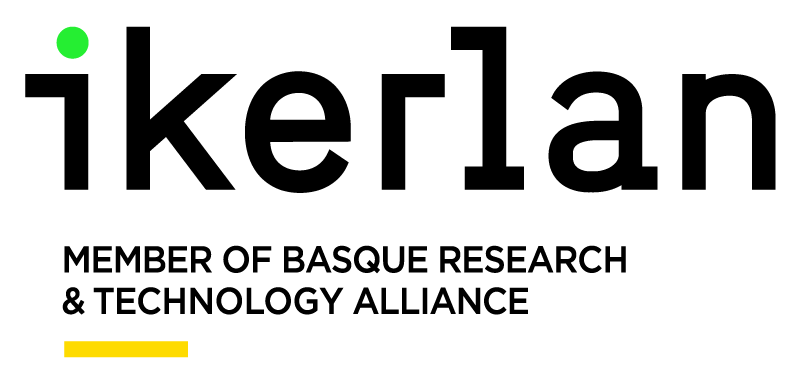 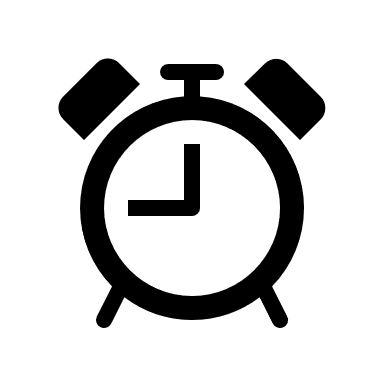 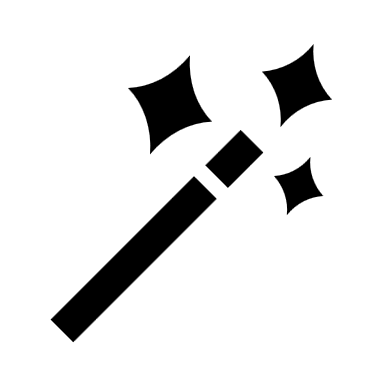 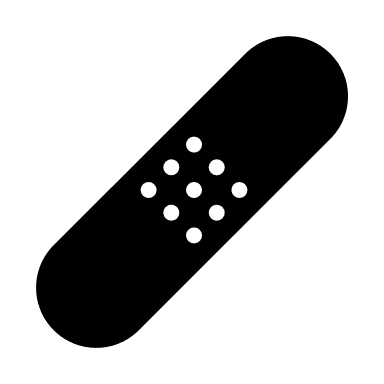 AUTOMATIC TOOL
ANALYZE DEVELOPED DEVICES
ENHANCE THE DEVELOPMENT PROCESS
PATCHING ACTIVITIES
TRACK THE EVOLUTION OVER TIME
42
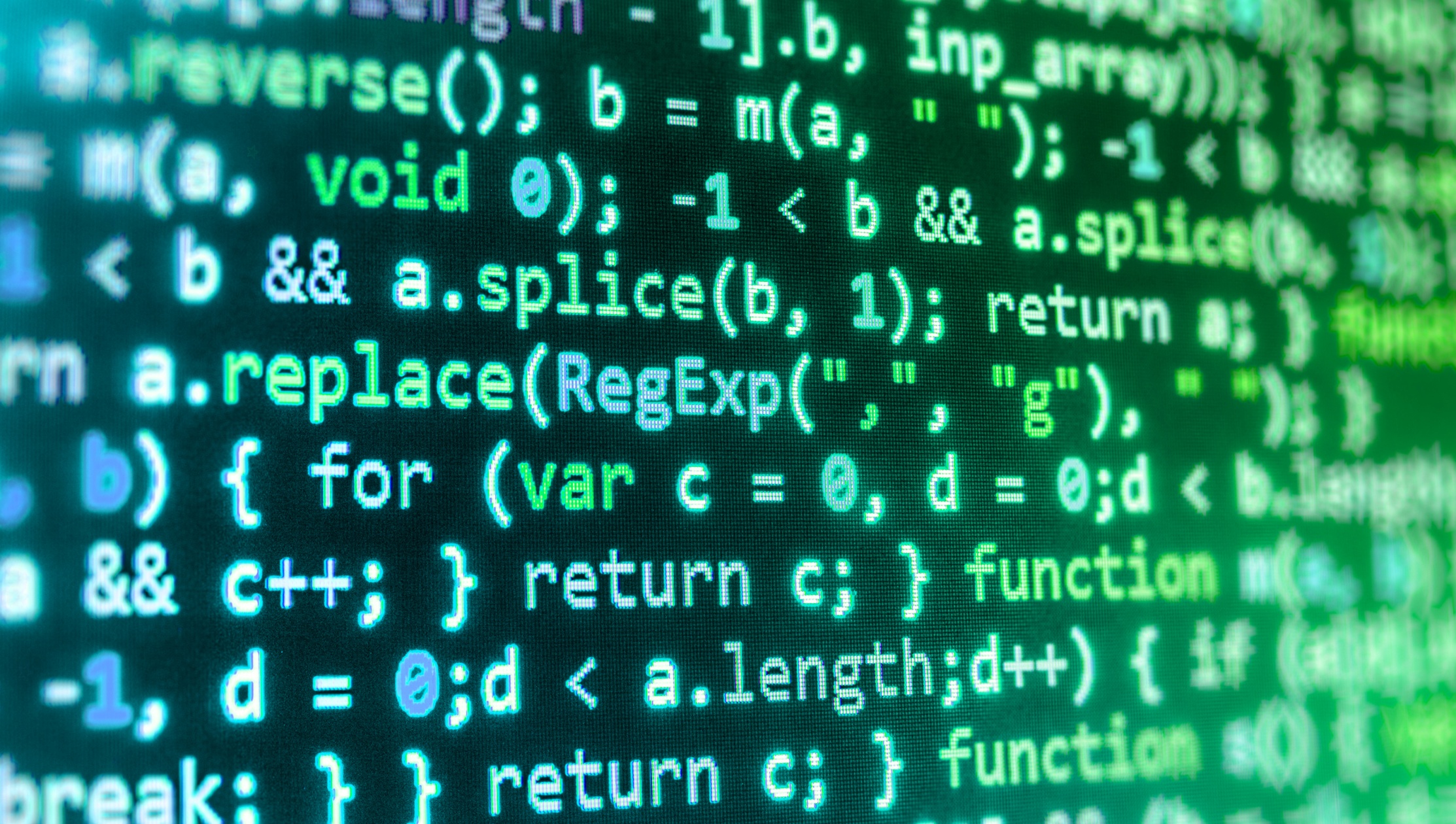 IKERLAN.
WHERE TECHNOLOGY  IS AN ATTITUDE
2
Future Work
43
Future Work
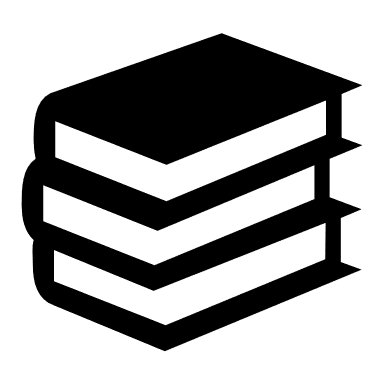 CVSS Update
(submetric)
CONTENT
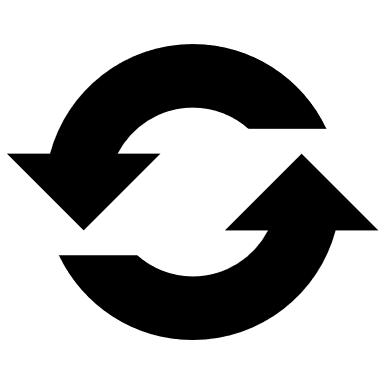 ANALYZED A REDUCED SET OF METRICS TO TEST THEIR APPLICABILITY TO ESs.

MORE EXTENDED METRICS IN THE INDUSTRY.

DEVELOP A TOOL THAT AUTOMATED THE GENERATION OF EDGS.

INTEGRATE HISTORICAL INFORMATION ABOUT DEVELOPERS.

AGGREGATION AT SUBMETRIC LEVEL.

INTEGRATION OF THE AGGREGATION ALGORITHM WITH THE TOOL OF EDGS.
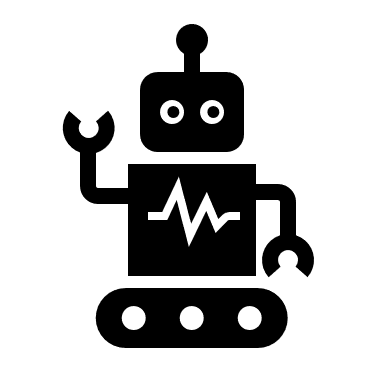 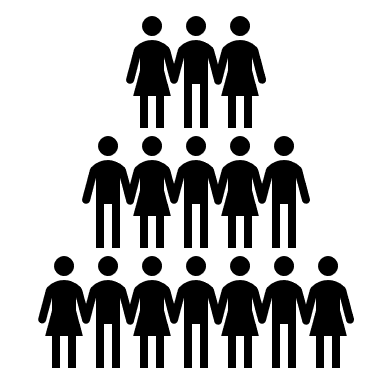 Machine Learning Approaches
Integrating humans 
in the model
(developers)
44
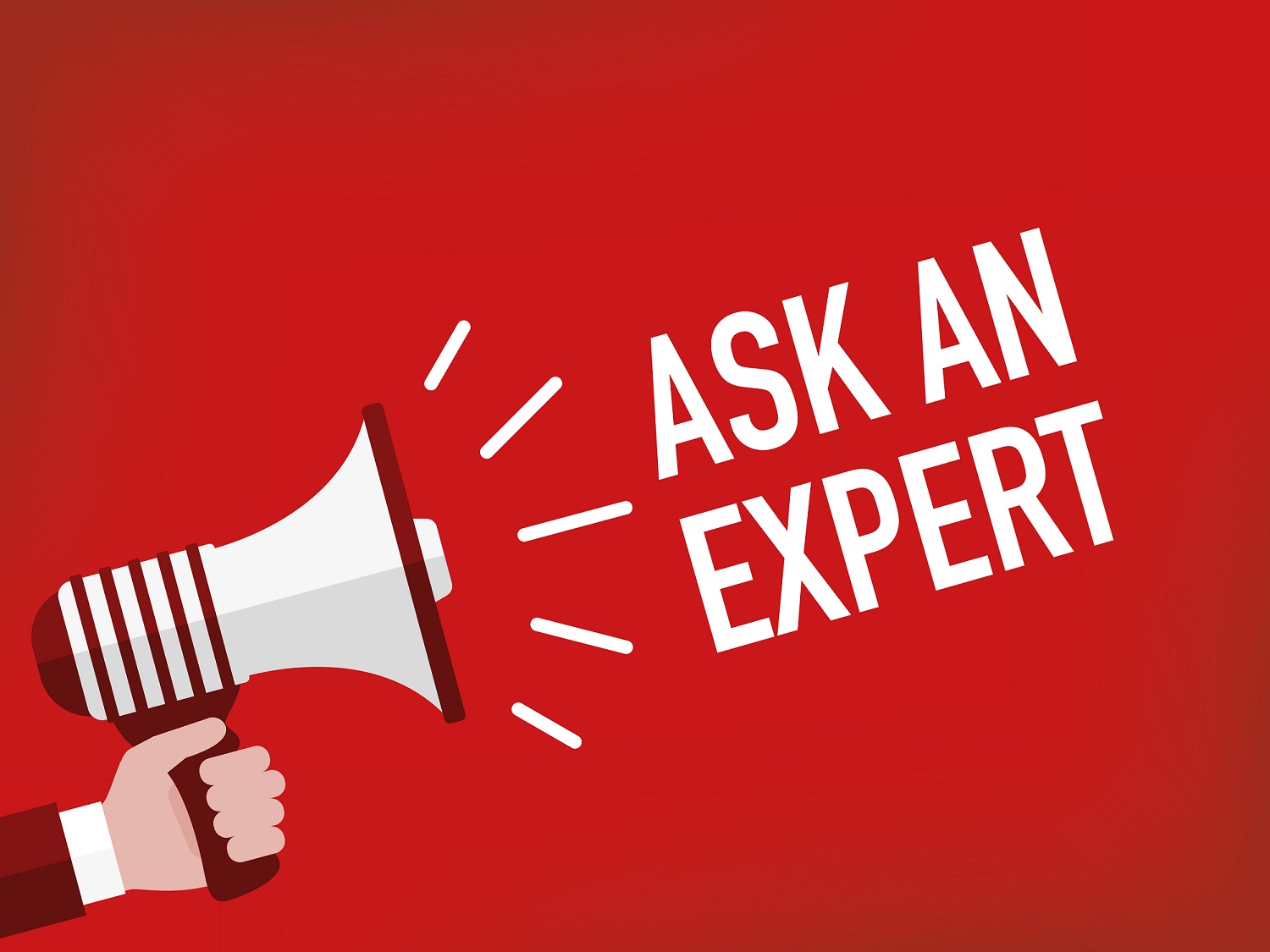 IKERLAN.
WHERE TECHNOLOGY  IS AN ATTITUDE
7
Questions
45
THANK YOU
Graph-Based Assessment
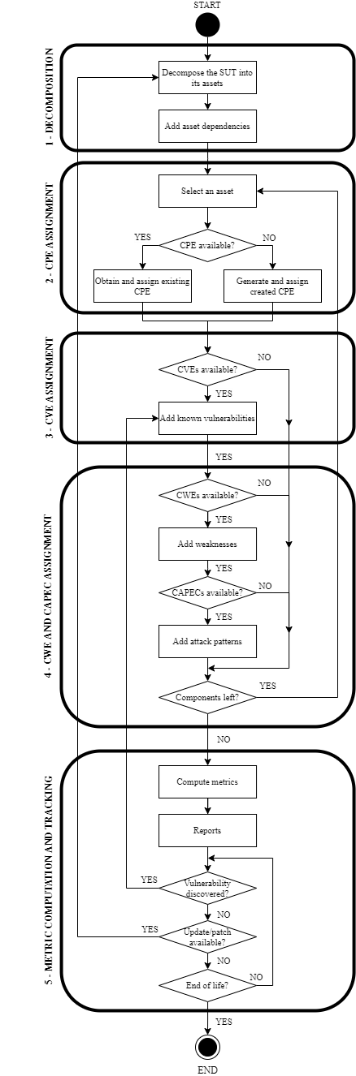 47
Graph-Based Assessment
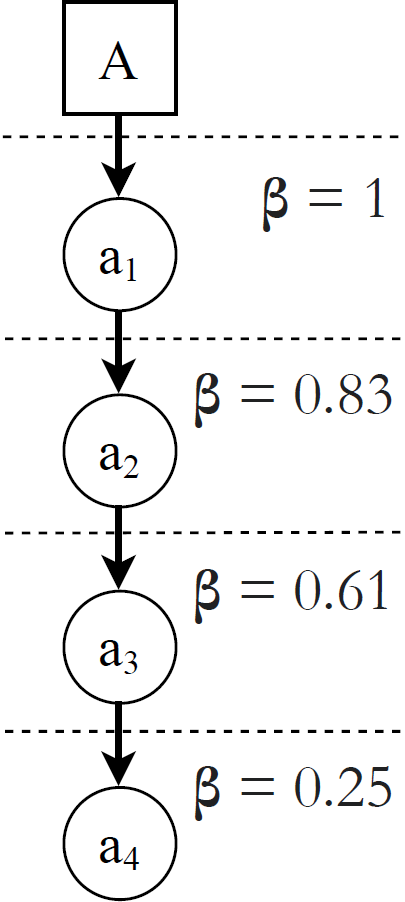 48
Graph-Based Assessment
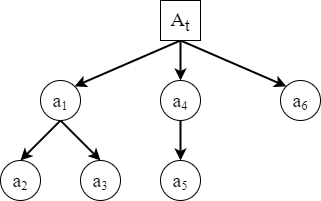 49
Graph-Based Assessment
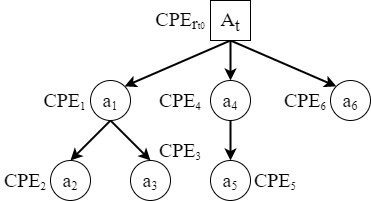 50
Graph-Based Assessment
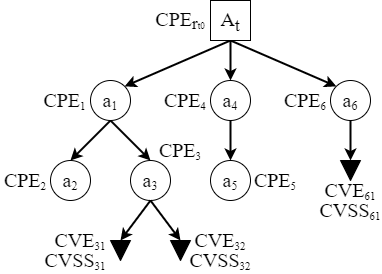 51
Graph-Based Assessment
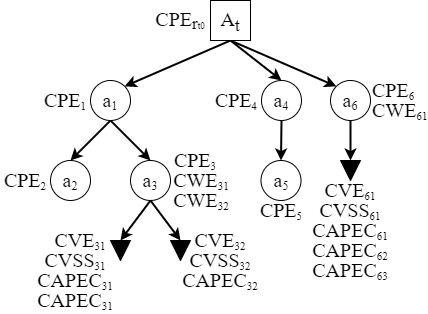 52
Graph-Based Assessment
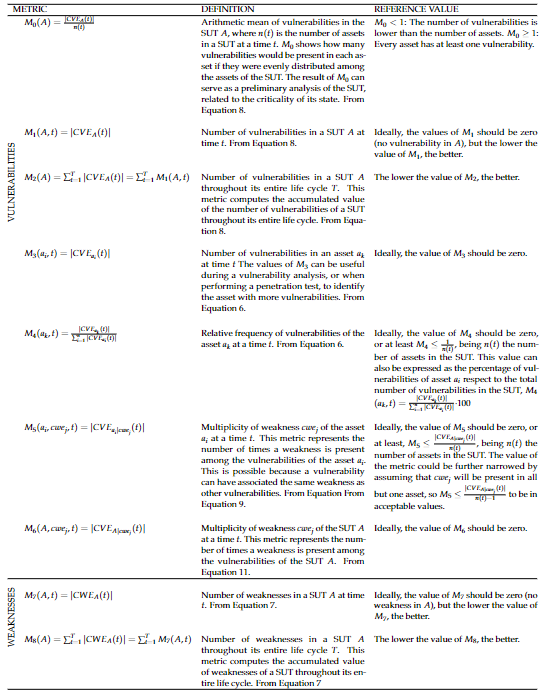 53
Metric Aggregation
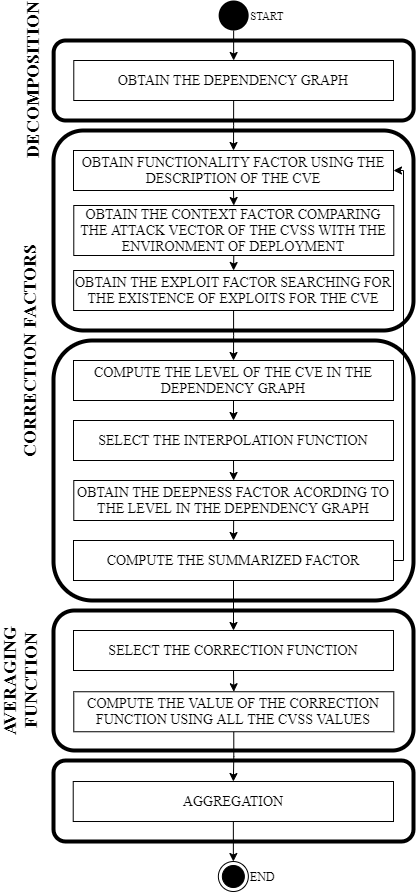 54
[Speaker Notes: 9,1]
Metric Aggregation
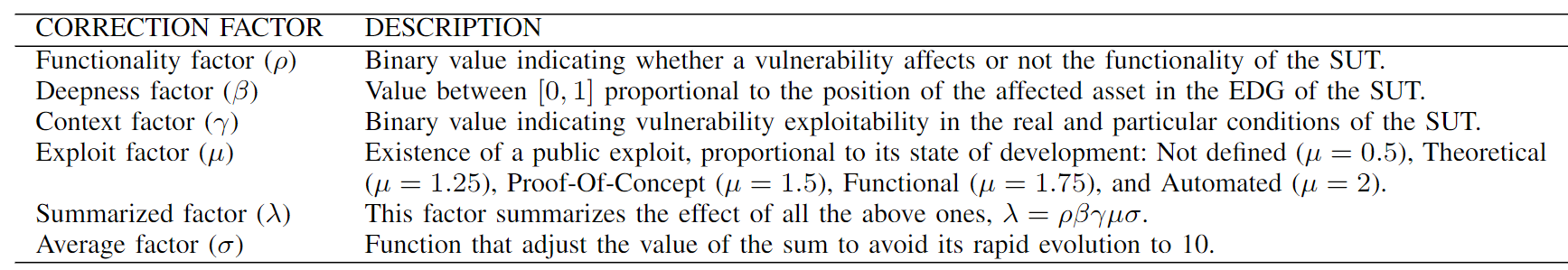 55
Metric Aggregation
56
Vulnerability Analysis
Vulnerability Assessment
System Under Test (SUT)
Graph-Based Analysis
Metrics Analysis
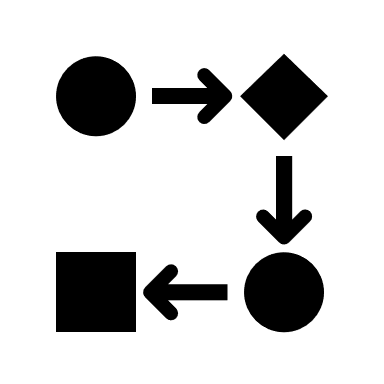 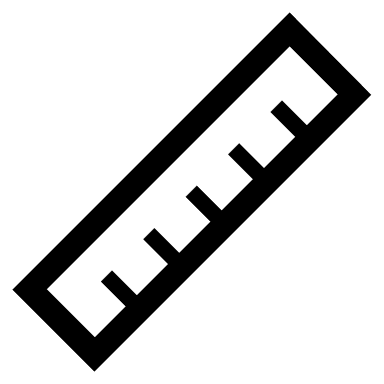 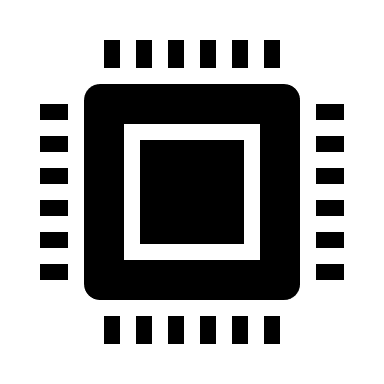 Identifying root causes
Helping in patching prioritization tasks
Track the evolution over time
Extracting new requirements
Extracting new test cases
Proposing training
57
[Speaker Notes: Hemos propuesto un proceso de análisis de vulnerabilidades que sigue los siguientes pasos]
Security Metrics
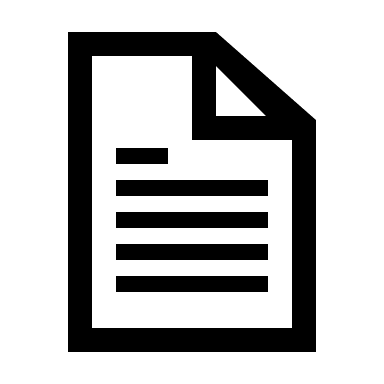 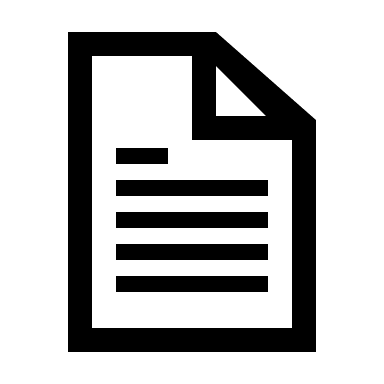 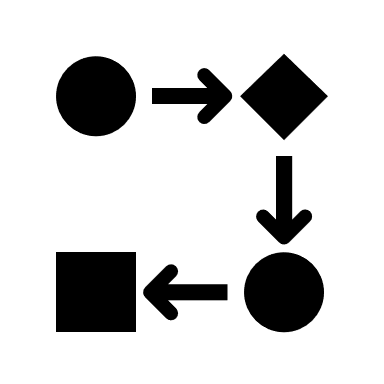 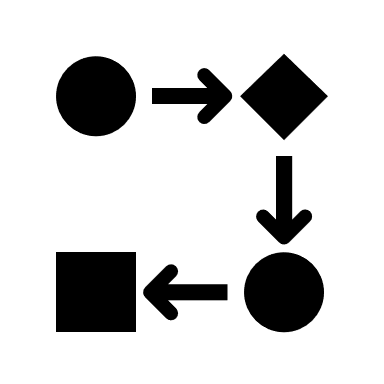 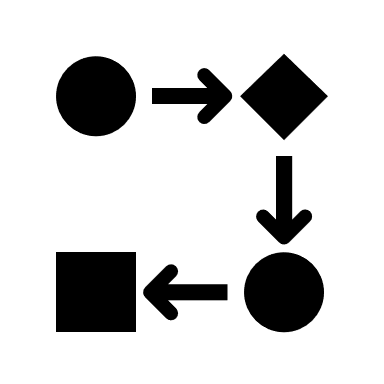 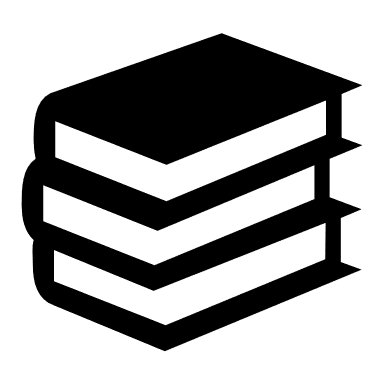 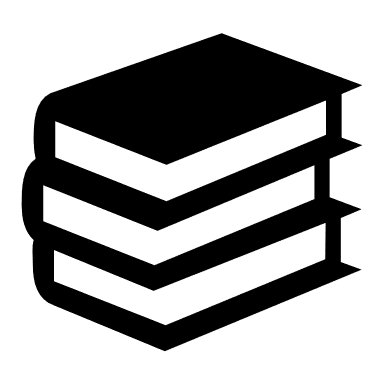 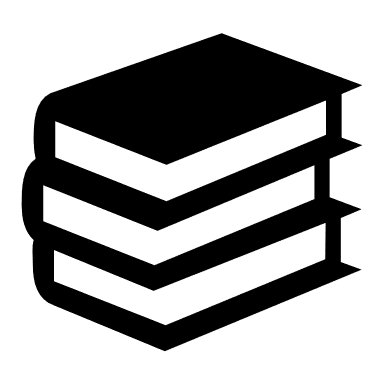 METRIC AGGREGATION
METRIC ANALYSIS
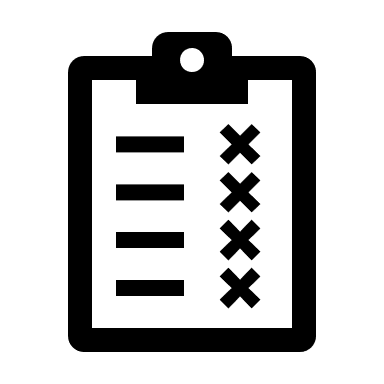 VULNERABILITY ANALYSIS
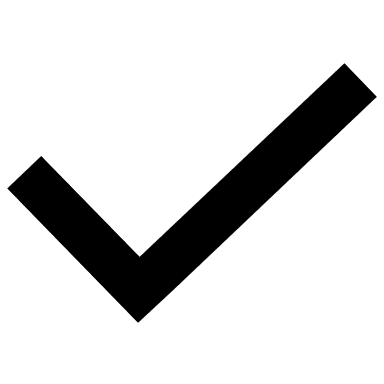 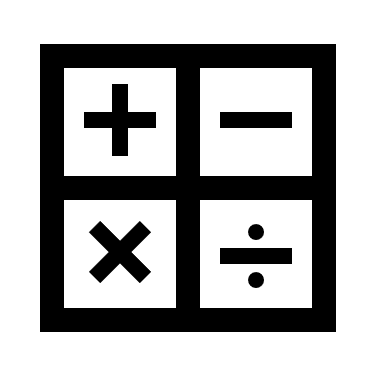 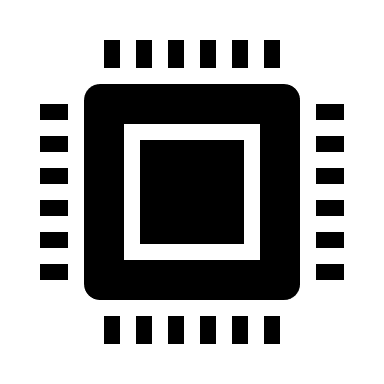 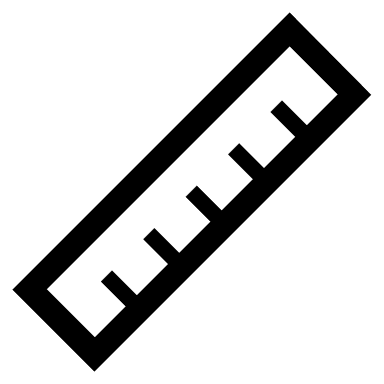 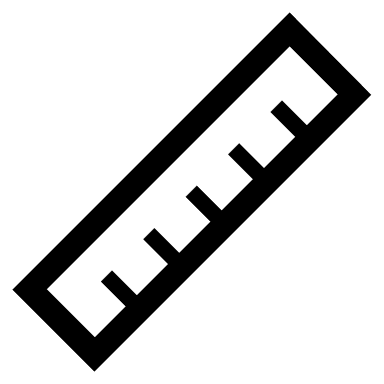 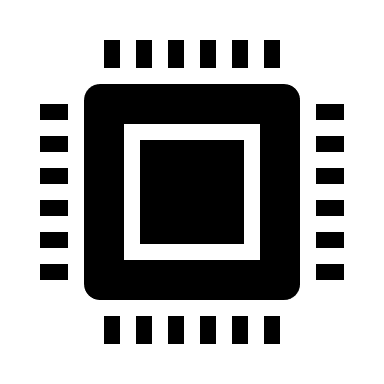 58
Security Metrics
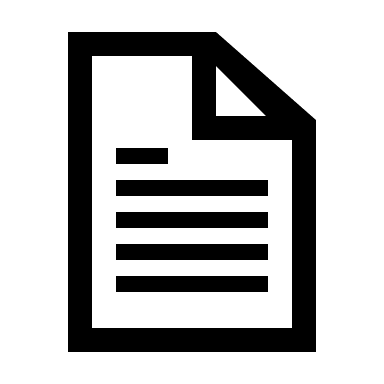 Metrics in the Standards
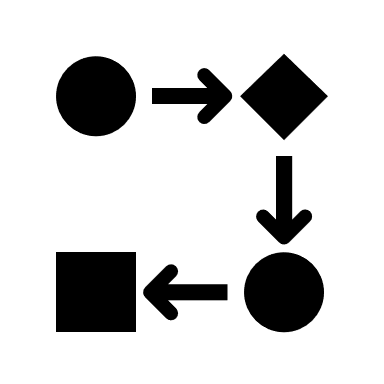 Security Evaluation Methodologies
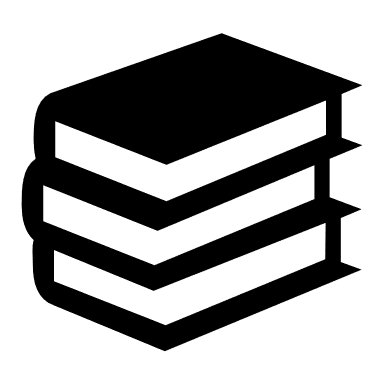 CONTENT
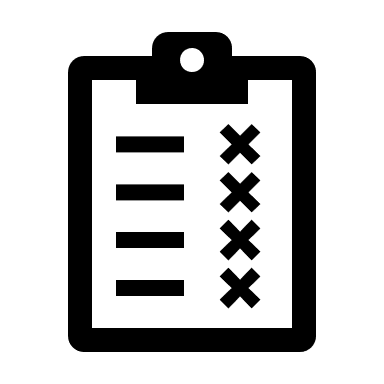 Current Issues of Security Metrics
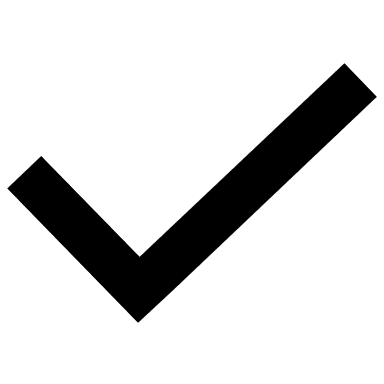 Properties of Metrics
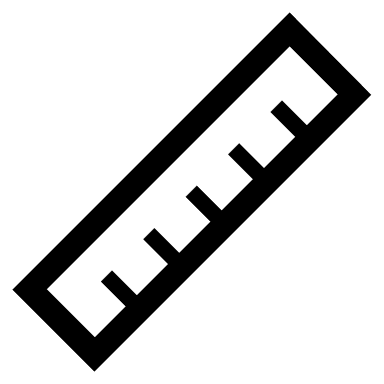 Metrics Analysis
Taxonomies for Metrics
59
Metric Aggregation
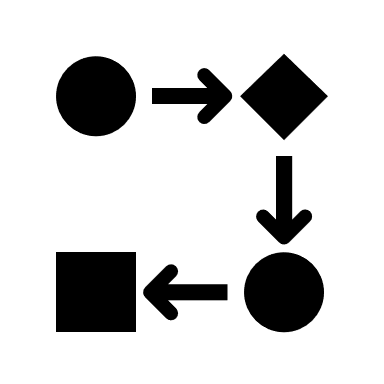 Vulnerability Assessment
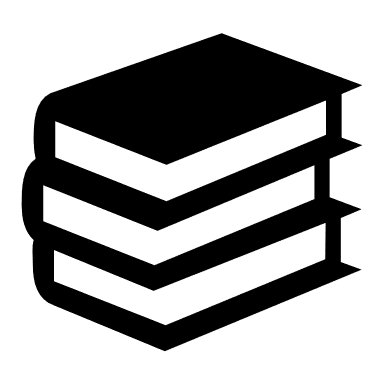 CONTENT
Graph-Based Analysis
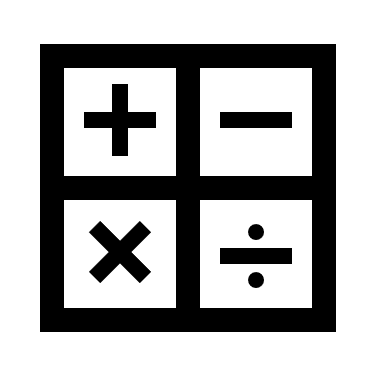 Aggregation of metrics
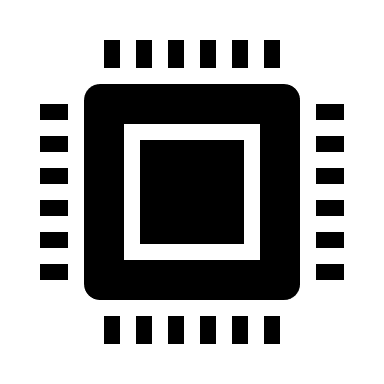 Real Use Case
60
Vulnerability Analysis
Security Standards
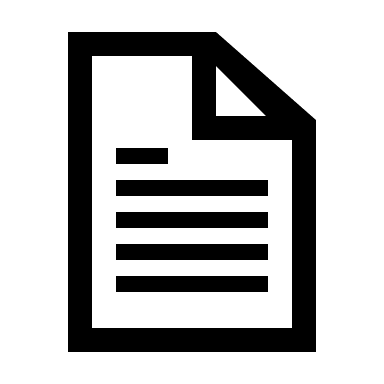 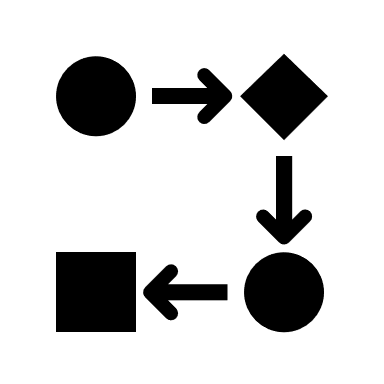 Vulnerability Assessment
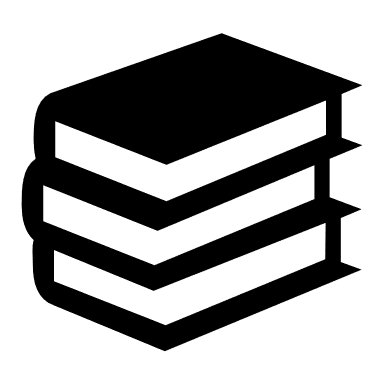 CONTENT
Graph-Based Analysis
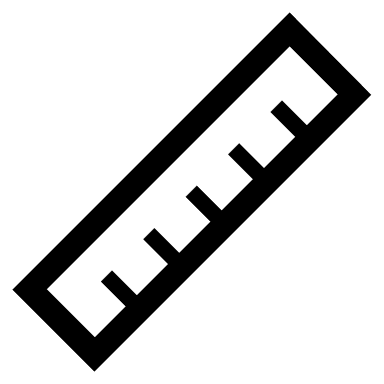 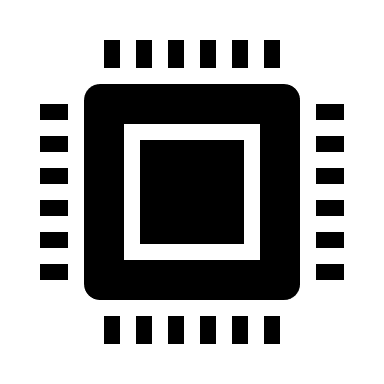 Metrics Analysis
Real Use Case
61
Background
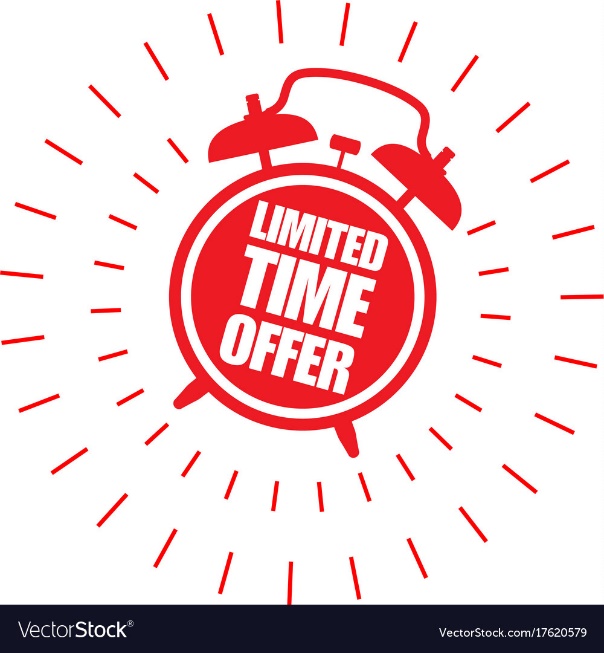 Costs
Performance
EMBEDDED SYSTEMS
Power Consumption
Memory
limited
resources
Functionality
Operating systems
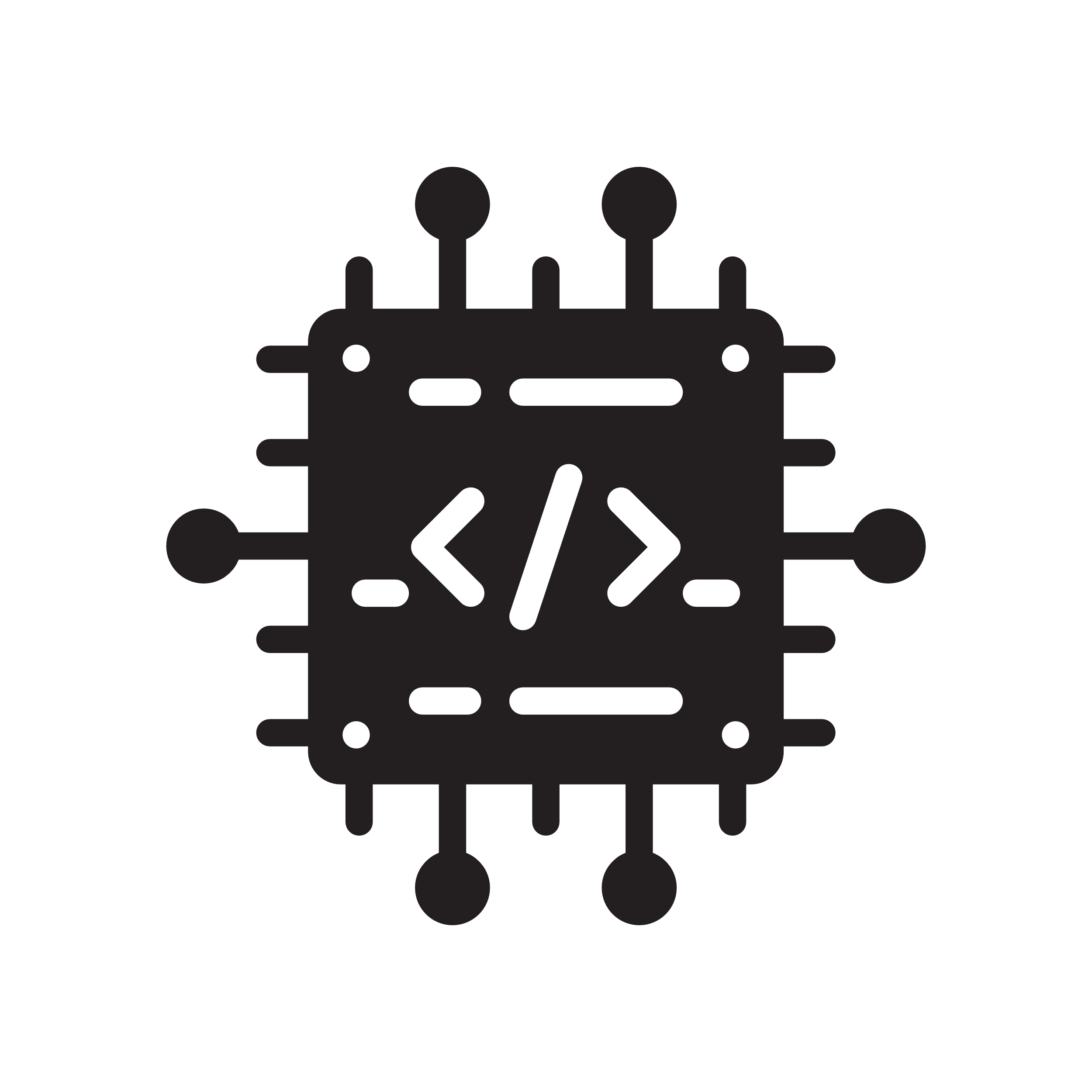 Scaled-down applications
Quality and reliability requirements
62
Background
LOW-END
Single core
RAM < 1 MB
CLOCK < tens of MHz
NO OS
EMBEDDED SYSTEMS
We will be working here
MEDIUM-END
One o two cores
1 MB < RAM < 1 GB
Tens of MHz < CLOCK < hundreds of MHz
OS
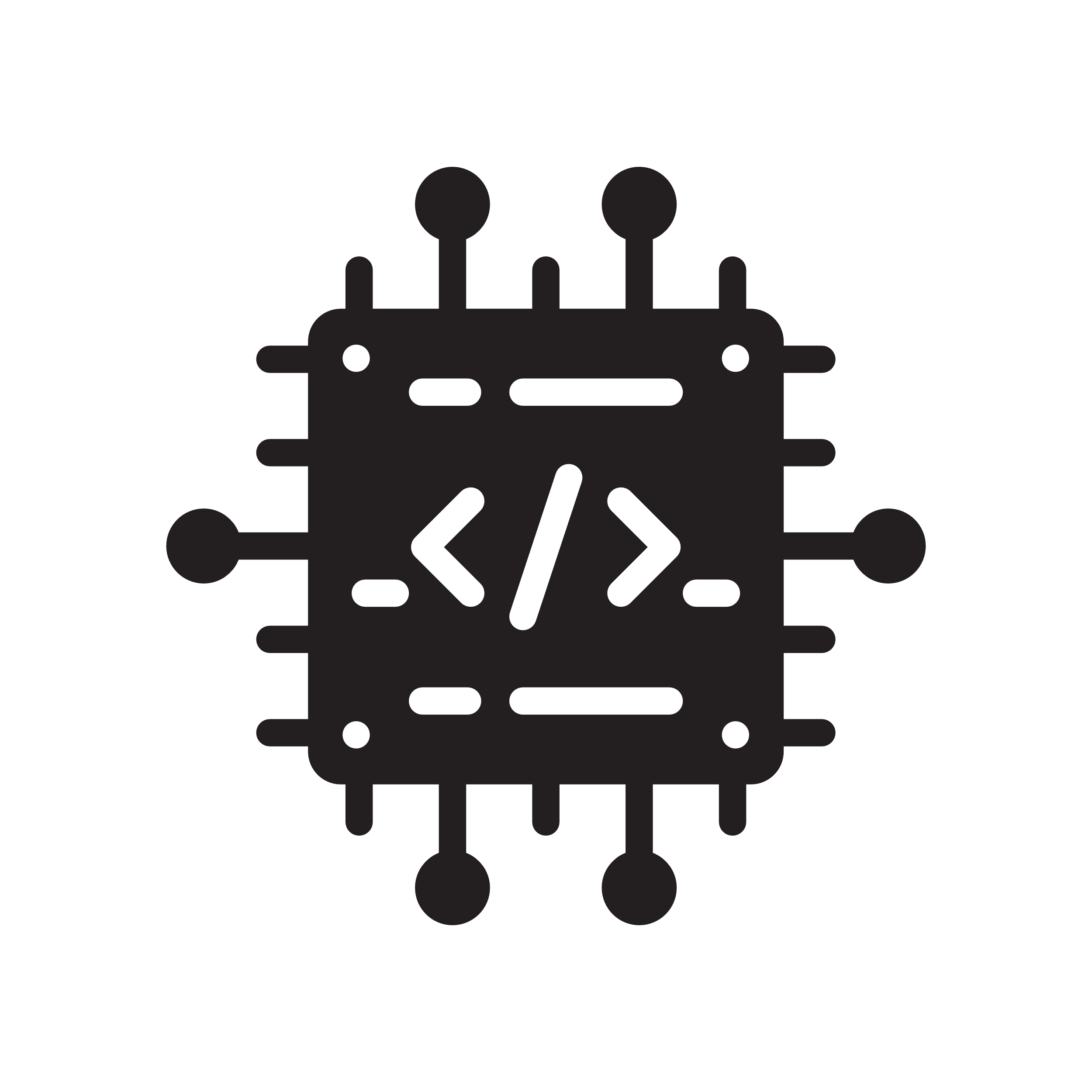 HIGH-END
Multi core
RAM > 1 GB
CLOCK > hundreds of MHz
OS
63